Languages and tools to create theatre scripts for ROBOT THEATRE
Theory of Robot Theatre?
On Synthesis and Verification from Event Diagrams in a Robot Theatre
Marek Perkowski, Aditya Bhutada, Martin Lukac+, and Mathias Sunardi

Portland State University, Department of Electrical and Computer Engineering, 
+Tohoku University, Kameyama Laboratory, Sendai, Japan
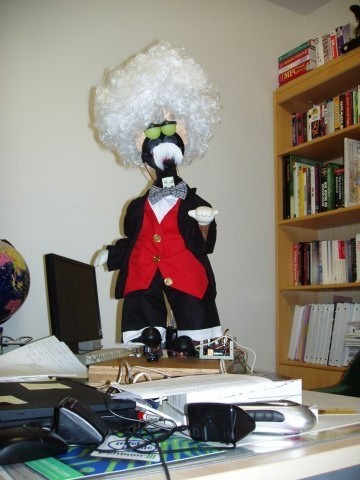 Physics Debate  Theatre of puppet  robots
Dr. Niels Bohr
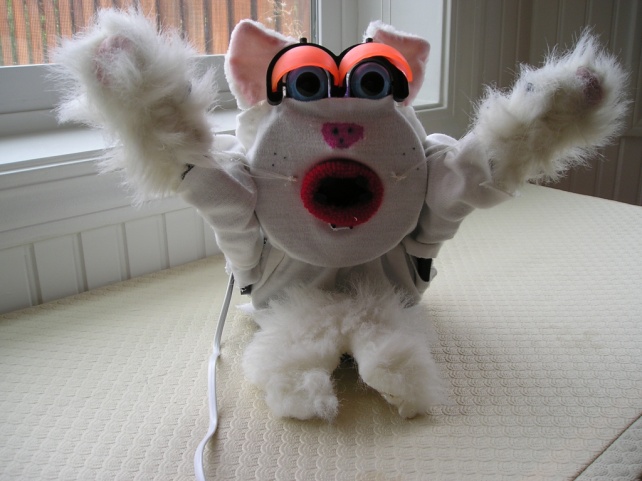 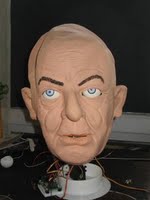 Professor Einstein
Schrödinger Cat
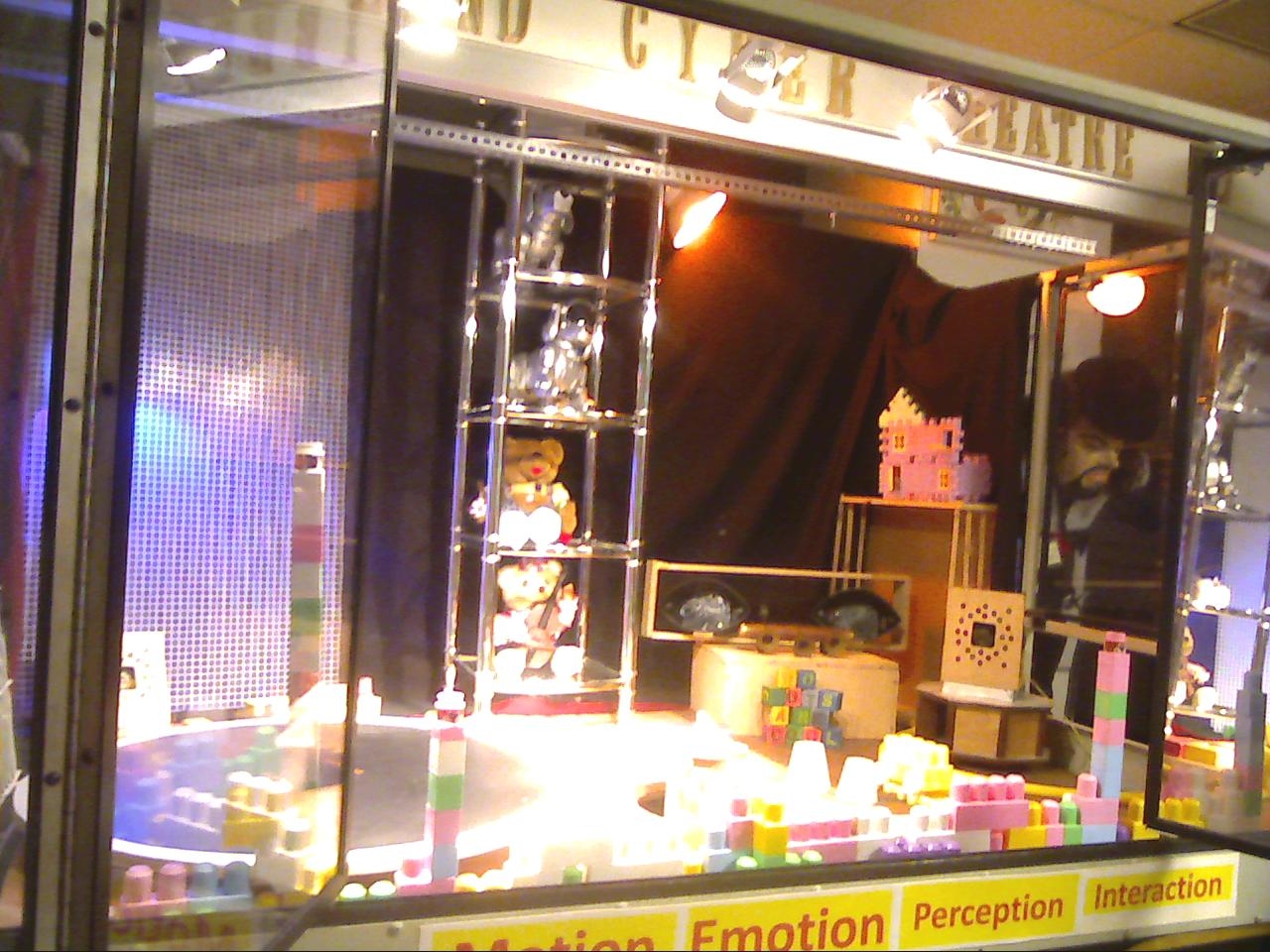 The stage of Portland Cyber Theatre in FAB building
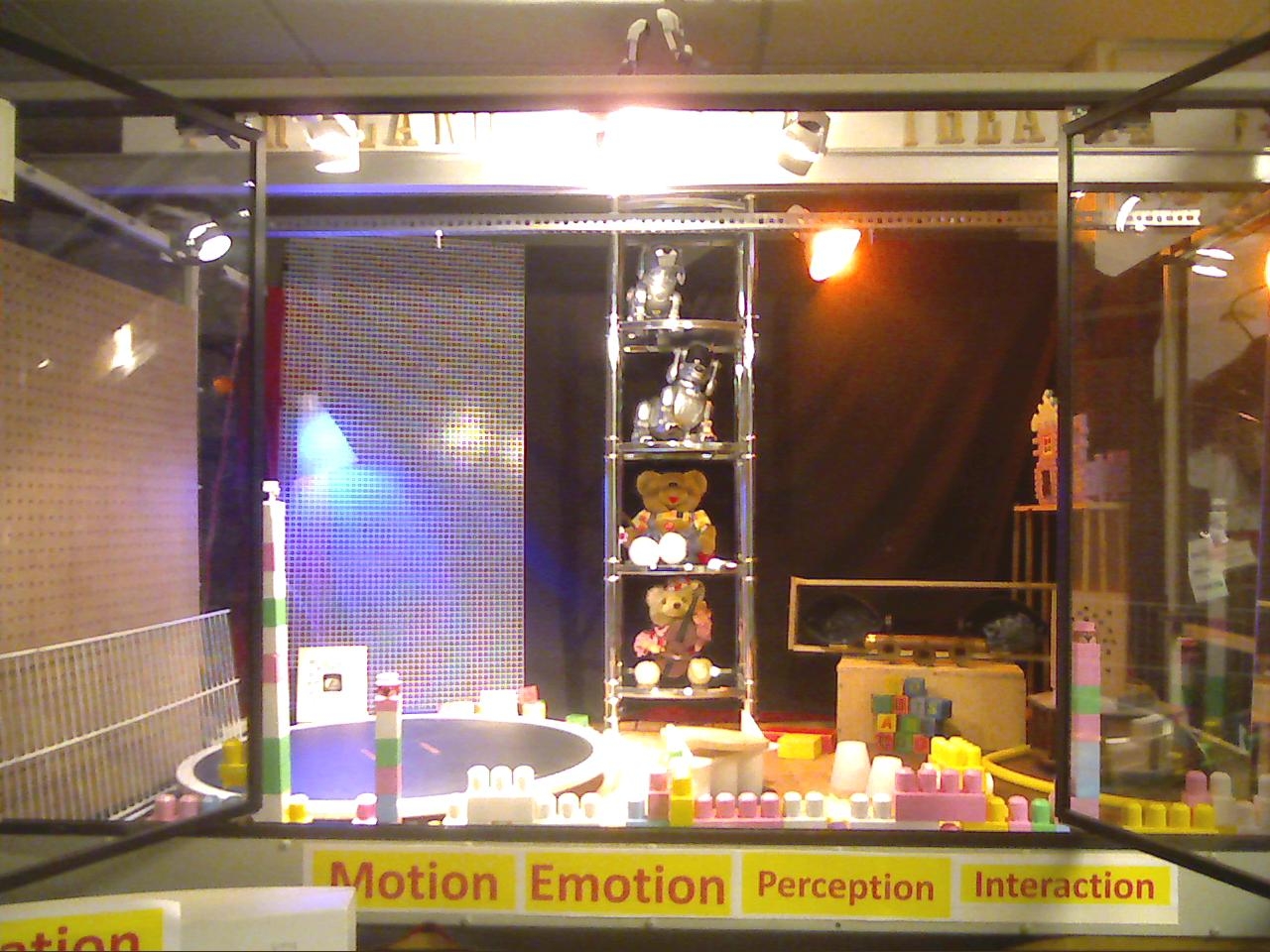 Terminology
Perception = Input
\
Behavior  = Input/Output
Motion  = Output
Theory of Robot Theatre?
Motion  generation:
Motion design for theatre
Natural motion
Motions with symbolic values
Verification of motion, safety

Behavior and script creation
Creation of scripts, generalized events, motions  to carry meaning

Perception
Perception of environment (walls, obstacles)
Perception of humans
Perception of objects
Perception of  self

Testing and Verification
Self-test of a robot.
Verification of motions
Verification of behaviors
General Theories
Kinematics, inverse kinematics, dynamics
Control
Artificial Intelligence
Formal Verification
Theory of sign
Creation of scripts, generalized events, motions  to carry meaning
Machine Learning
Robot Vision
Sensor Integration
Group dynamics
Developmental robots
Interactive Genetic Algorithms
Testing and Fault-Tolerant design
Game Theory
Types of motion editors
Languages to describe all kinds of motions and events
Labanotation
DAP (Disney Animation Principles) and 
CRL (Common Robot Language)
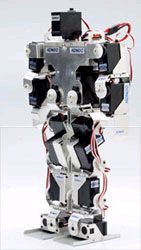 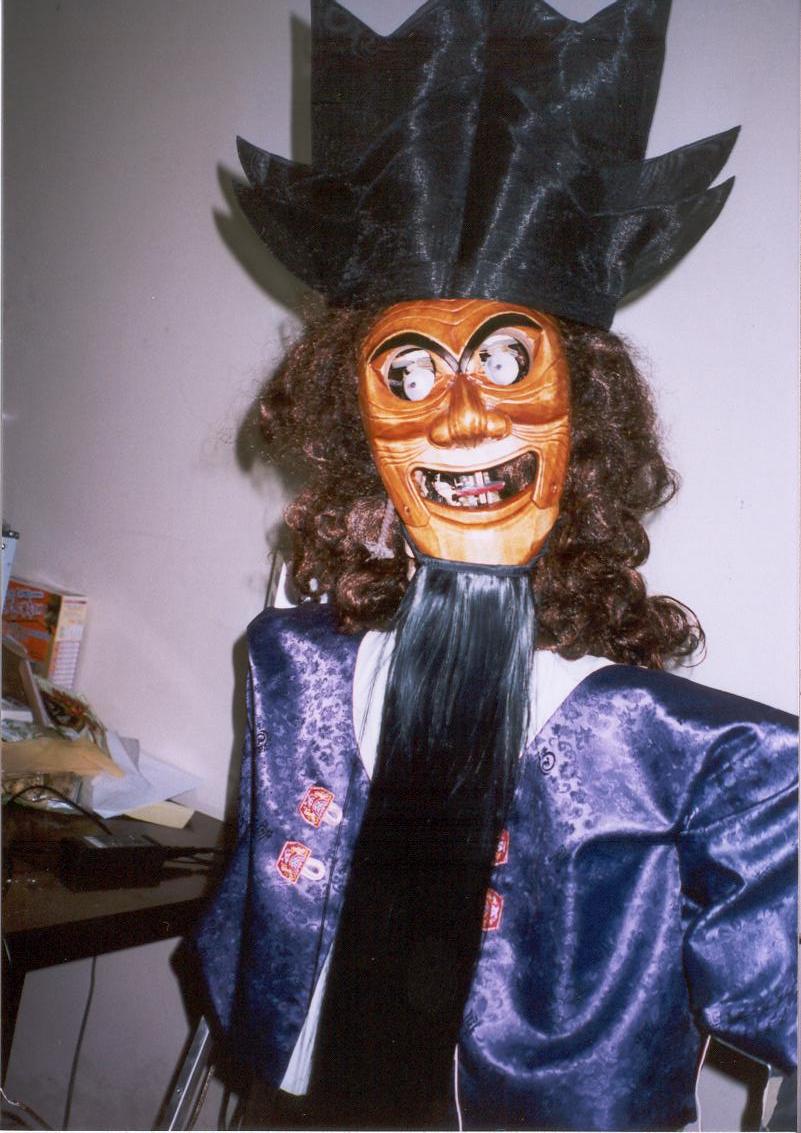 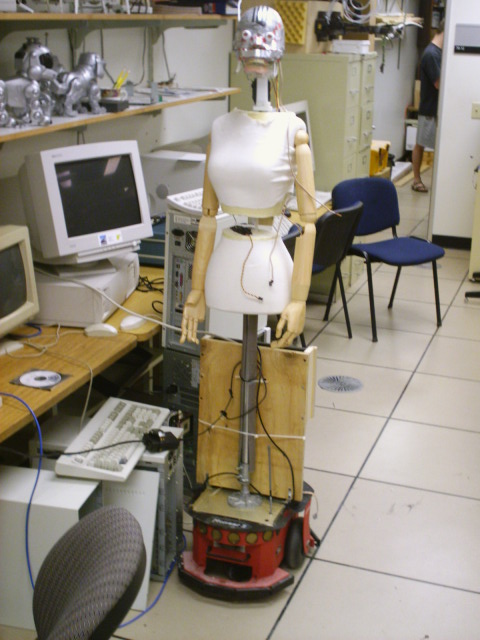 The concept of generalized motions and universal  event editor to edit:
robot motions, 
behaviors, 
lightings and automated events
Motion, evaluation, learning
Motion Problems = examples of correct motions – generalize and modify, interpolate
Mouth  Motion
text
Hexapod walking
Distance evaluation
Biped walking
Number of falls
evaluation
Biped Gestures
Comparison to video evaluation
Hand gestures
Subjective human evaluation
Learning problems in Human-Robot Interaction – Motion Generation problems
controller
Robot
Canned code
Editor
Motion language
motion
controller
Robot
Inverse
Kinematics
Forward
Kinematics
Motion Capture
Editor
Motion language
motion
controller
Robot
Evolutionary Algorithms
A very sophisticated system  can be used to create motion but  all events are designed off-line.
Some small feedback, internal and external, can be used, for instance to avoid robots bumping to one another, but the robots generally follow the canned script.
Universal  Event  Editor
Motion Capture
Inverse
Kinematics
Forward
Kinematics
Robots
Events language
Lighting
System
Universal Event
Editor
Initial events
events
controller
Sound System
script
Curtain and all equipment
Chameleon box converts sound to light and controls
Universal 
motion editor
MIDI
Lights and controlled events
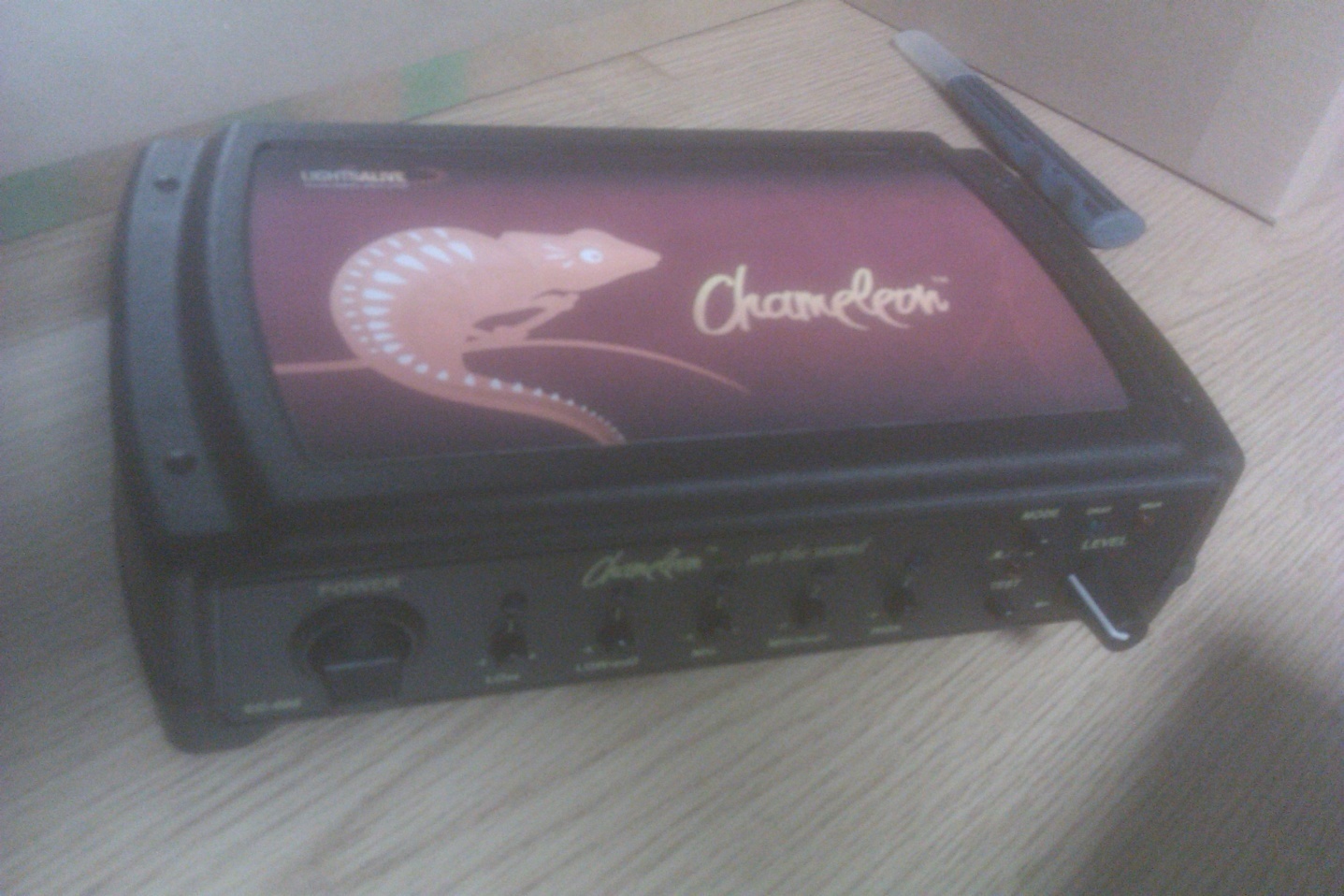 Regular Expressions
Language of Regular Expressions
We create a formal model for robot behavior.

“behavior” = input-output mapping (a relation)
This is called Event Diagram

Input is a sequence of symbols, output is a sequence symbols
Symbols are abstractions.
They are grouped into sets
Thus, sequences of symbols are the language L* of the symbol set S

Symbols for input (input set) I = {a_person, persons, raise_left_hand, head_turn_left, morning, day, evening, car, …}

Symbols for output (output set) O = {shake_head, wave_right_arm, waltz_box_step, waltz_travel, lights_blue_on, lights_blue_off, …}
Event Expressions
Sequence-operational
semantics
Symbols (letters), Iteration (*), Concatenation (.), Union (), Negation (), Intersection ()
Minimum, Maximum,  Arithmetic operators, parallel operators
Probabilistic  operators, spectral operators
Probabilistic Extended Regular Expressions (Boolean)
All operators extended to  paremeterized probabilistic operators
Extended Regular Expressions (Boolean)
Set theoretical semantics
Symbols (letters), Iteration (*), Concatenation (.), Union (), Negation (), Intersection ()
Regular Expressions
GENERALIZATION
Set theoretical semantics
Symbols (letters), Iteration (*), Concatenation (.), Union ()
Difference between Set-theoretical and Sequence-operational semantics
(A · B · A · B)  (B · B · A · B) =  
(A B) · (B  B) · (A  A) · (B  B) =
  · B  · A · B = 
In Set-theoretical semantics single difference creates empty set and there is no result of intersection of two motions
(A · B · A · B)  (B · B · A · B) =  
(A B) · (B  B) · (A  A) · (B  B) =
  · B  · A · B
In Sequence-operational  semantics intersection of two symbols is not empty
Interpreted as “do nothing”, next execute  B, next execute  A, next execute B
Regular Expressions to specify languages of motions and behaviors
A regular expression is a pattern that matches one or more strings of characters from a finite alphabet. 

 Individual characters are considered regular expressions that match themselves. 

Original regular expressions used union, concatenation and iteration operators. 

Regular expressions were next extended by adding negation and intersection to a Boolean Algebra. 

Observe that X1 ∩ X2 is an empty set for atoms X1  X2 , as the meaning of intersection operator is set-theoretical. 

Similarly the interpretation of  operator is set-theoretical in regular expressions, thus new symbols are not being created.
Greeting_1 = (Wave_Hand_Up  o  Wave_Hand_Down ) (Wave_Hand_Up  o  Wave_Hand_Down ) *   Wave_Hand_Up  o   Say_Hello  

Which means, to greet a person the robot should execute one of two actions: 
Action 1: wave hand up, follow it by waving hand down. Execute it at least once. 
Action 2: Wave hand up, next say “Hello”. The same is true for any complex events. 
As we see, the semantics of regular expressions is used here, with atomic symbols from the terminal alphabet of basic events {Wave_Hand_Down,  Wave_Hand_Up ,   Say_Hello}. 
The operators used here are: concatenation (o), union () and iteration (*). Each operator has one or two arguments. 
So far,  these expressions are the same as regular expressions.
Initial state
Wave_Hand_Up
Wave_Hand_Up
Wave_Hand_Down
Say_Hello

Wave_Hand_Down
Final state
Wave_Hand_Up
REVIEW OF REGULAR EXPRESSIONS
REVIEW OF REGULAR EXPRESSIONS
A regular expression is a pattern that matches one or more strings of characters (symbols) from a finite alphabet.  

A regular expression is composed from operators and atomic symbols/characters (e.g. letters). 

A regular expression corresponds to a language with certain grammar that generates this language. 

A language is a set of words (i.e. strings/sequences of symbols that are generated by the grammar). 

Individual characters are considered regular expressions that match themselves. 

The original regular expressions used three operators: union (), concatenation (symbol   or nothing. e.g: a  b and ab are equivalent), and iteration (*).
Extension of regular expressions to probabilistic regular expressions
For instance, assuming that concatenation is a deterministic operator and union is a probabilistic operator with equal probabilities of both arguments, there is a probability of ½ that the robot will greet with motion Wave_Hand_Up  o   Say_Hello .  

Assuming that all operators are probabilistic operators with equal probabilities of both arguments, for event expression Wave_Hand_Up  o   Say_Hello   there is a probability of ½   that the robot will greet with one of the following four motions, each with the same probability: 
(1)  Wave_Hand_Up  o   Say_Hello ,
(2) Wave_Hand_Up , 
(3)  Say_Hello ,
 (4) Nothing will happen.
CONVERTINGREGULAR EXPRESSIONS TO AUTOMATA
Synthesis  with Brzozowski’s Method
Brzozowski’s derivatives of REs serve as a sound method for transformation of regular expressions to DFA/NFA.  

This method not only directly converts regular expressions to DFA/NFA, but also elegantly handles extended regular expressions and works for sets of event expressions. 
Given E, a regular language over alphabet X, a DFA is derived that accepts all words from the language, and only those words. 
All words of E, starting from letter Xj є X.  
If the letter is removed from the front of each word from the set, a new language is created, referred to as left-side-derivative of language E by letter Xj.   
This new language is now denoted by E/Xj.
Brzozowski’s derivatives
All words of E, starting from letter Xj є X.  If the letter is removed from the front of each word from the set, a new language is created, referred to as left-side-derivative of language E by letter Xj.   

This new language is now denoted by E/Xj.  

A derivative for word s = Xi1, Xi2…Xin is defined as follows: 
 E/Xj = {s є X* : Xjs є E}. 

As inherent laws of Brzozowski’s derivative method, the following properties Pi always hold true.
Recursive Rules for Brzozowski derivatives
P1.  Xi/Xj = e for i = j 
                 = ø for i ≠ j
P2. (E1 ∪ E2)/Xi = E1/Xi ∪  E2/Xi 
P3.  ∈(E) = e when e ∈ E
	                          = ø when e ∉ E
P4. E1E2/Xi=(E1/Xi)E2∪∈ (E1)(E2/Xi)
P5. E/s=E1/Xi1Xi2…Xin=[[E/Xi1]/Xi2]…]/Xin 
P6. E*/Xi  = (E/Xi)E*
P7. E/e  = E
P8. (E1 ∩ E2)/Xi  =  (E1/Xi) ∩ (E2/Xi)
P9.  (-E)/Xi = -(E/Xi)
Synthesis example for language (X2X1* ∪ X1X2).
Applying the left-side-derivative with respect to first character in string, X1
 E1/X1 = (X2X1* ∪ X1X2)/X1 = (X2X1*)/X1 ∪ (X1X2)/X1
 by P2 = (X2/X1)X1* ∪ ∈ (X2)X1* ∪ (X1/X1)/X2 ∪ ∈ (X1)(X2/X1) 
by P4 = ø X1 ∪ ø(X1/X2) ∪ eX2 ∪ ø ø 
by P1  = X2
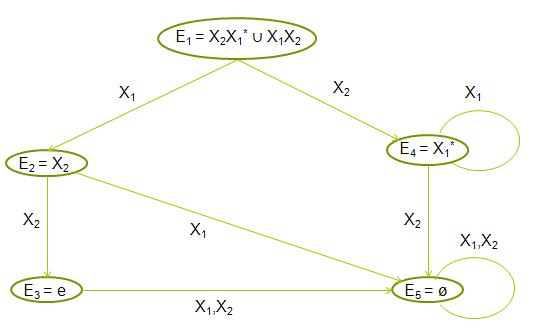 Graph for regular language E1 = (X2X1* ∪ X1X2). 
This graph can be interpreted as PMG, EEAM or BM depending on meaning of symbols Xi and nodes (states)
Languages to describe motions of humanoid robots
Regular Expressions, Boolean and Fuzzy Logic plus many new operators

Most importantly, EDs create counterpart probability operators for all these deterministic operators. 

They can be used for event acceptance or event generation. 

The diagrams are intended to simulate robot controllers and verify their correctness and properties.
Basic Definitions
A behavior is formally defined as a certain mapping between sets of sequences of input symbols and sets of sequences of output symbols. 

Input symbols are formed based on readings from sensors and cameras

Output symbols represent elementary robot/theatre behaviors such as humanoid robot’s arm-up motion or a rotation of the stage of the theatre synchronized with changing lights. 

SYMBOL = [NAME, VALUE] 
A symbol corresponds to:
 a name of input, e.g.: Sensor1, and may have values of: an integer, “undefined” or “don’t care”.  
Symbol can also denote an output head_rotation with numerical value of a rotation angle. 

An elementary motion is a sequence of input or output symbols. 

A motion is a set of elementary motions (finite or infinite).
Concept of motion is very general here
Here our  interested in the motion subsystem design. 

We use the term “motion” to represent a very broad concept that includes (partially)  coordinated motions of many robots and automated stage segments.

These include: 
furniture, 
sounds, 
music, 
lights, 
smoke machines, 
curtain rising and dropping,
 etc. 

The synchronization in EDs may be deterministic or probabilistic. 

The synchronization in EDs may be partial or complete. The motions can be  “partially coordinated”
General formalism
Our approach is a general formalism to generate, realize and verify generalized events/motions. 

The diagrams and their algebra can be applied to:
 the simulated agents in movie animation and computer games,
the physical robots with material bodies. 

Literature presents many interesting small robots that can be used in a theatre. 

We illustrate our system on the humanoid biped robots KHR-1 and iSOBOT with speech, sounds, music and lights in Portland Cyber Theatre.
Two Semantics for Operators
There are also two semantics for operators in our diagrams: 

Set-theoretical, in which we only create sets of motions from basic motions (new numerical values for basic motions cannot be created. 
The values will remain the same). 
This is similar to regular expressions and extended regular expressions.

Hybrid-automata based, in which additional new basic motions are created by some operations on symbol values in our diagrams. 
This is a significant generalization of regular expressions. 
These new motions can be only new parameters of existing motions (such as speed or angle) or encodings of completely unused so far motions.
Motion Editing with Interaction and Languages
iSOBOT robot actor
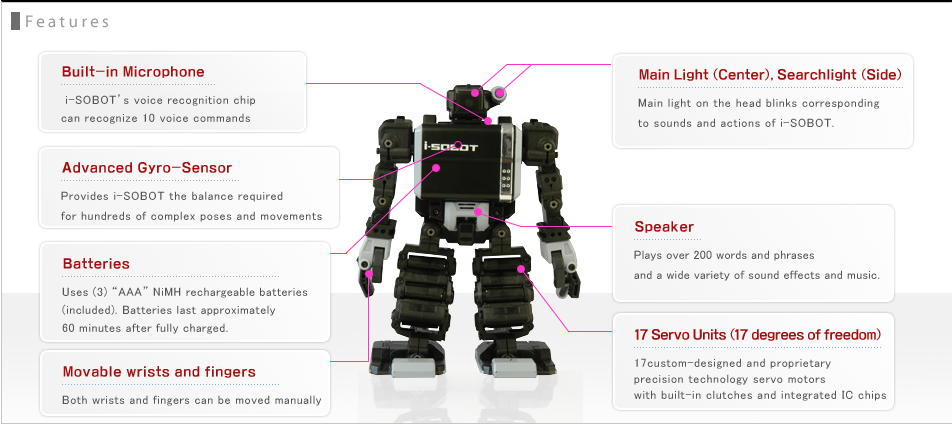 iSobot Motion Editor Interface
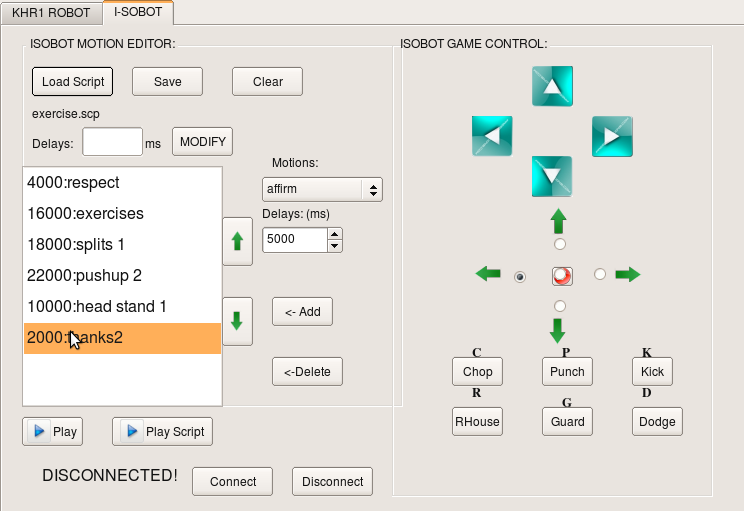 Editor with integrated video, text to speech and probabilistic regular expressions editing
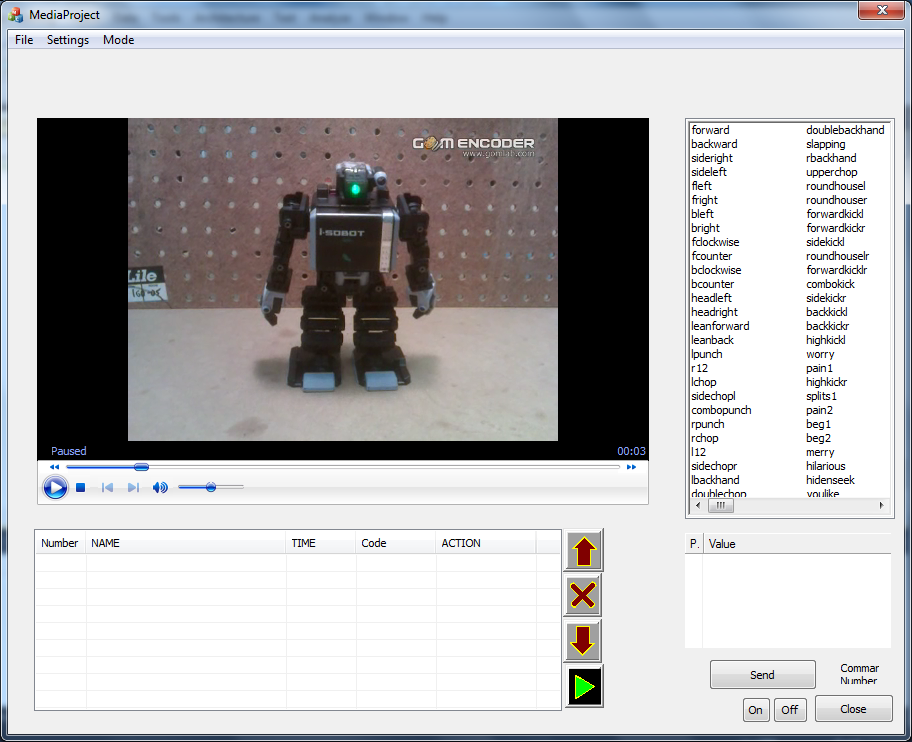 Embedded Windows Media Player interface within editor
Motion Editor GUI
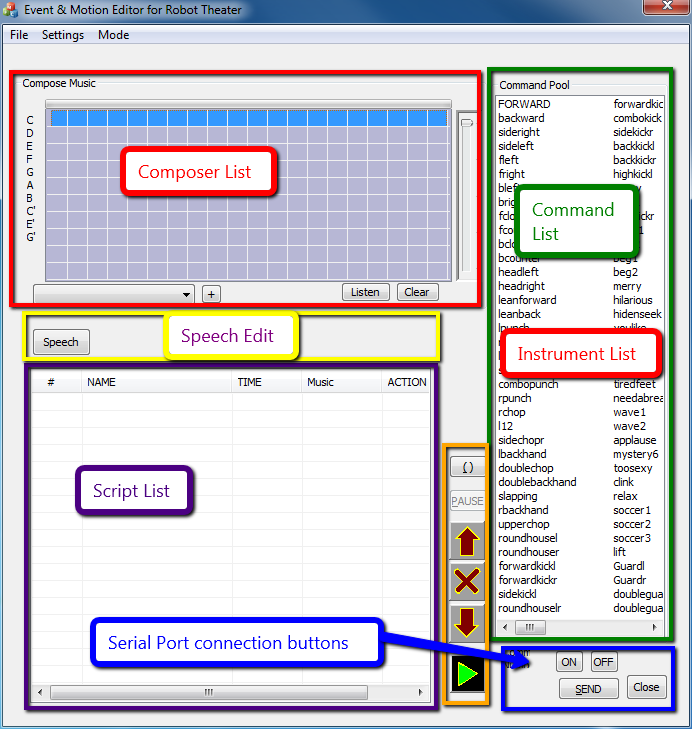 Embedded Windows Media Player
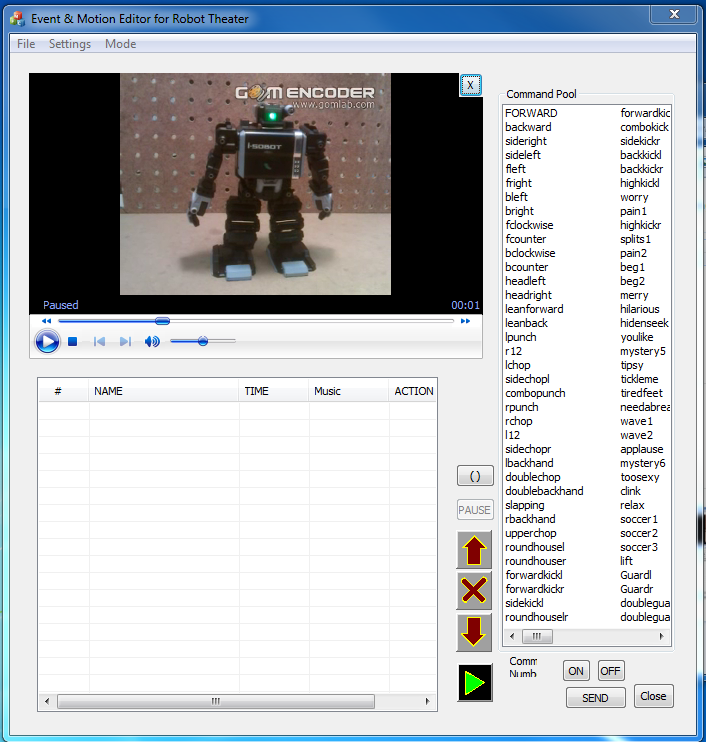 Add speech text within script list
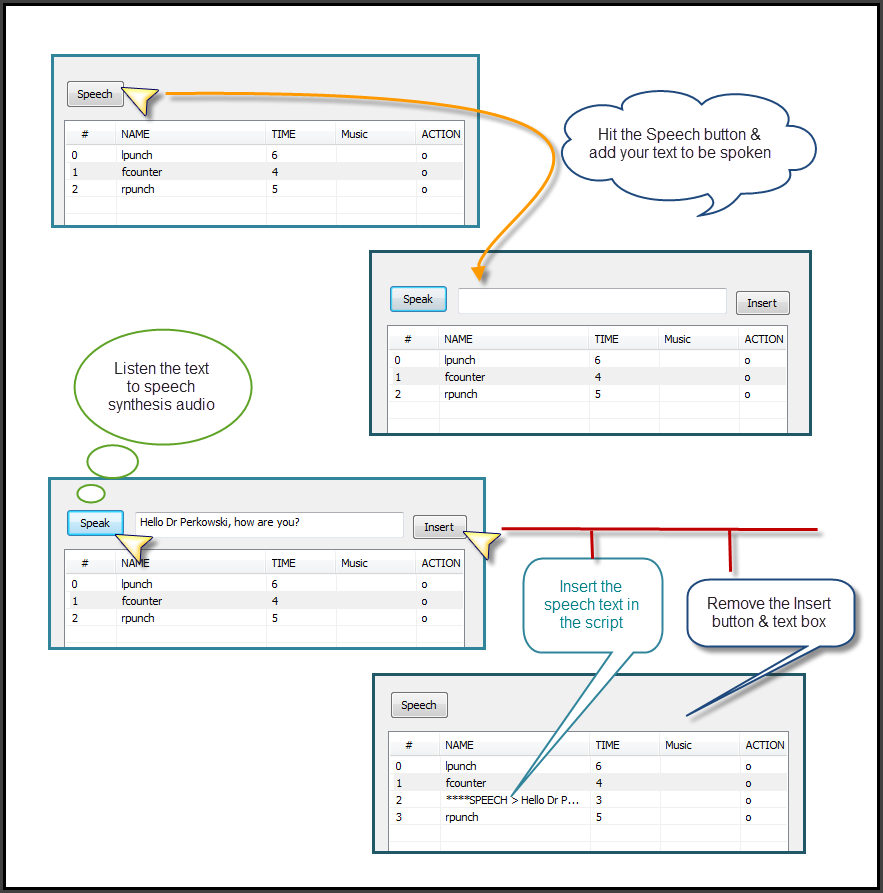 Composer has different frequency range, lighting up different lights
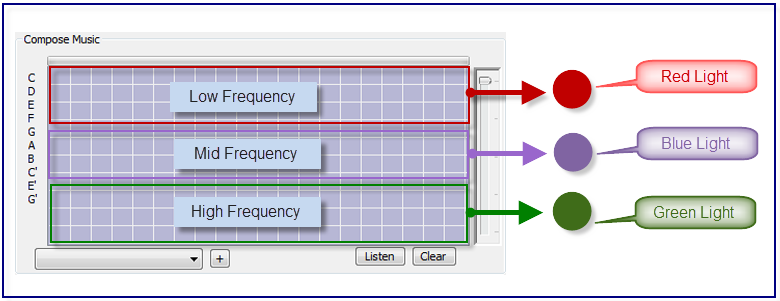 Idea for a MIDI interface with different instrument selection option
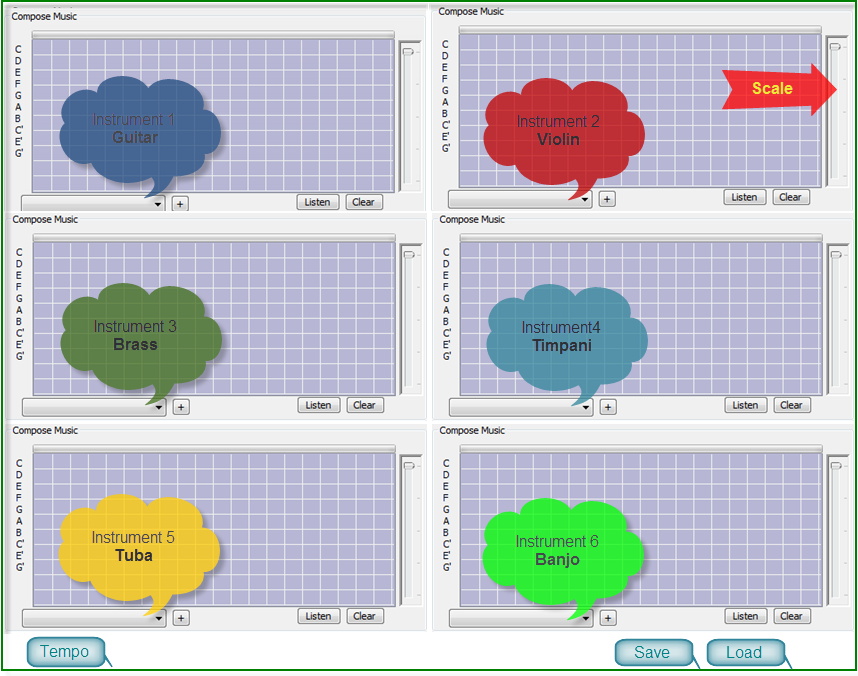 Interface for adding Regular Expressions
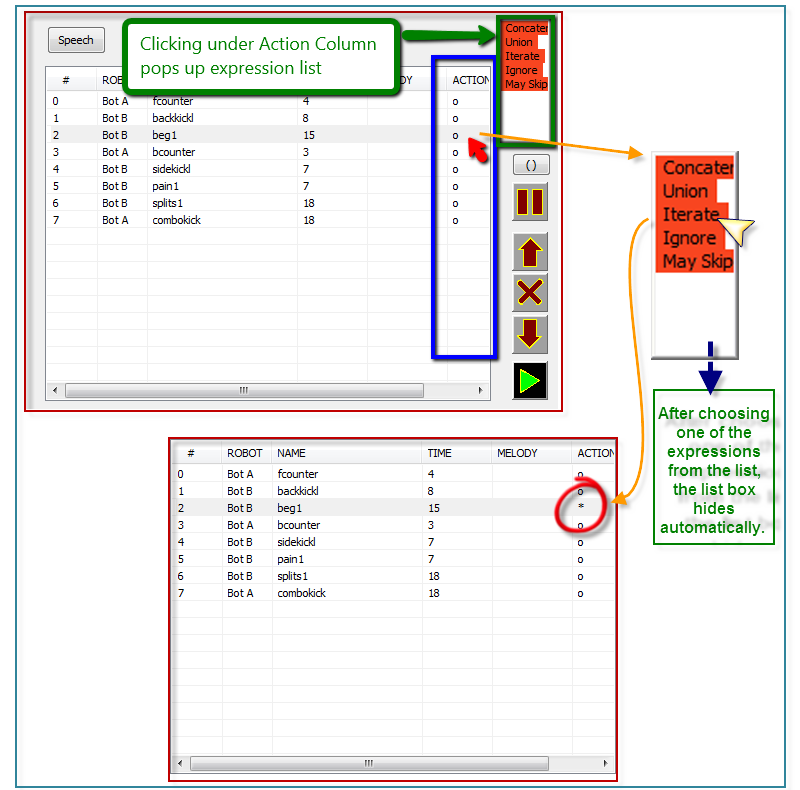 GUI for MIDI Composer
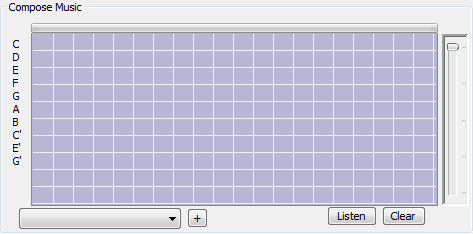 KHR-1 and iSobot Motion Editor Interface
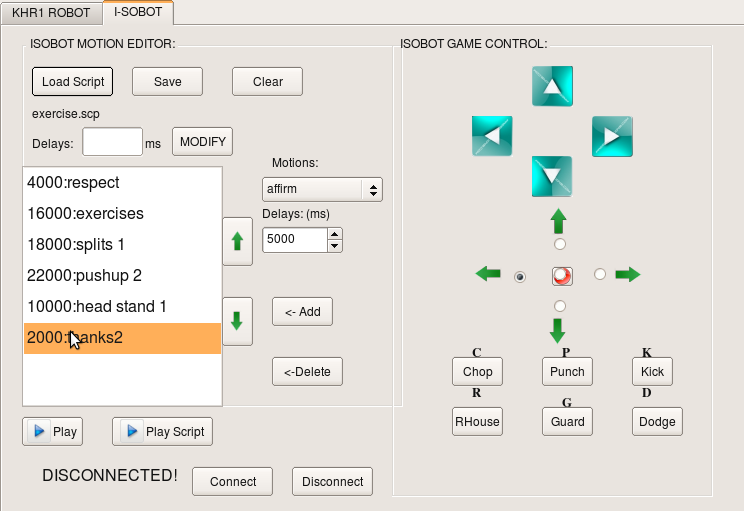 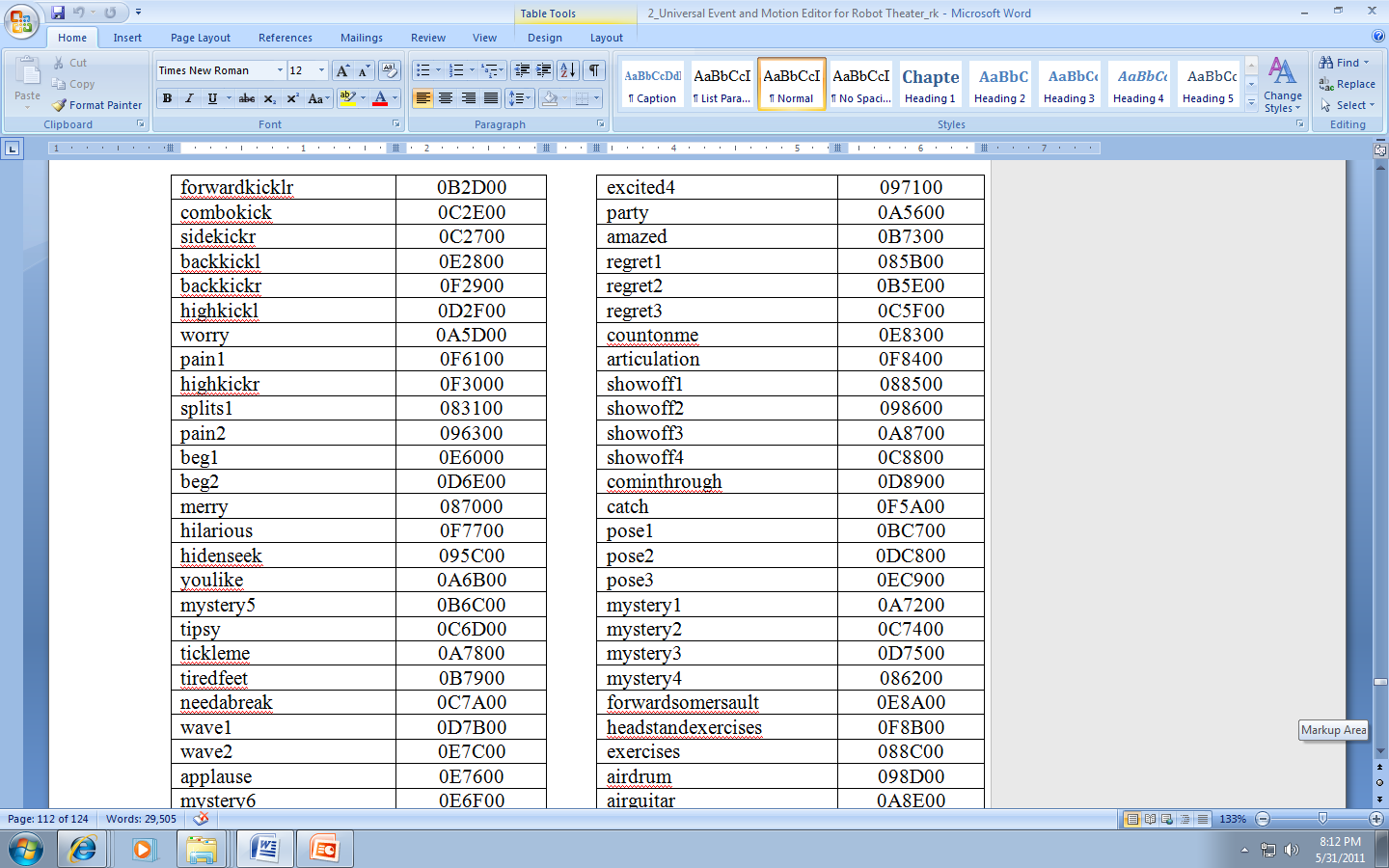 Generating Emotional Motions
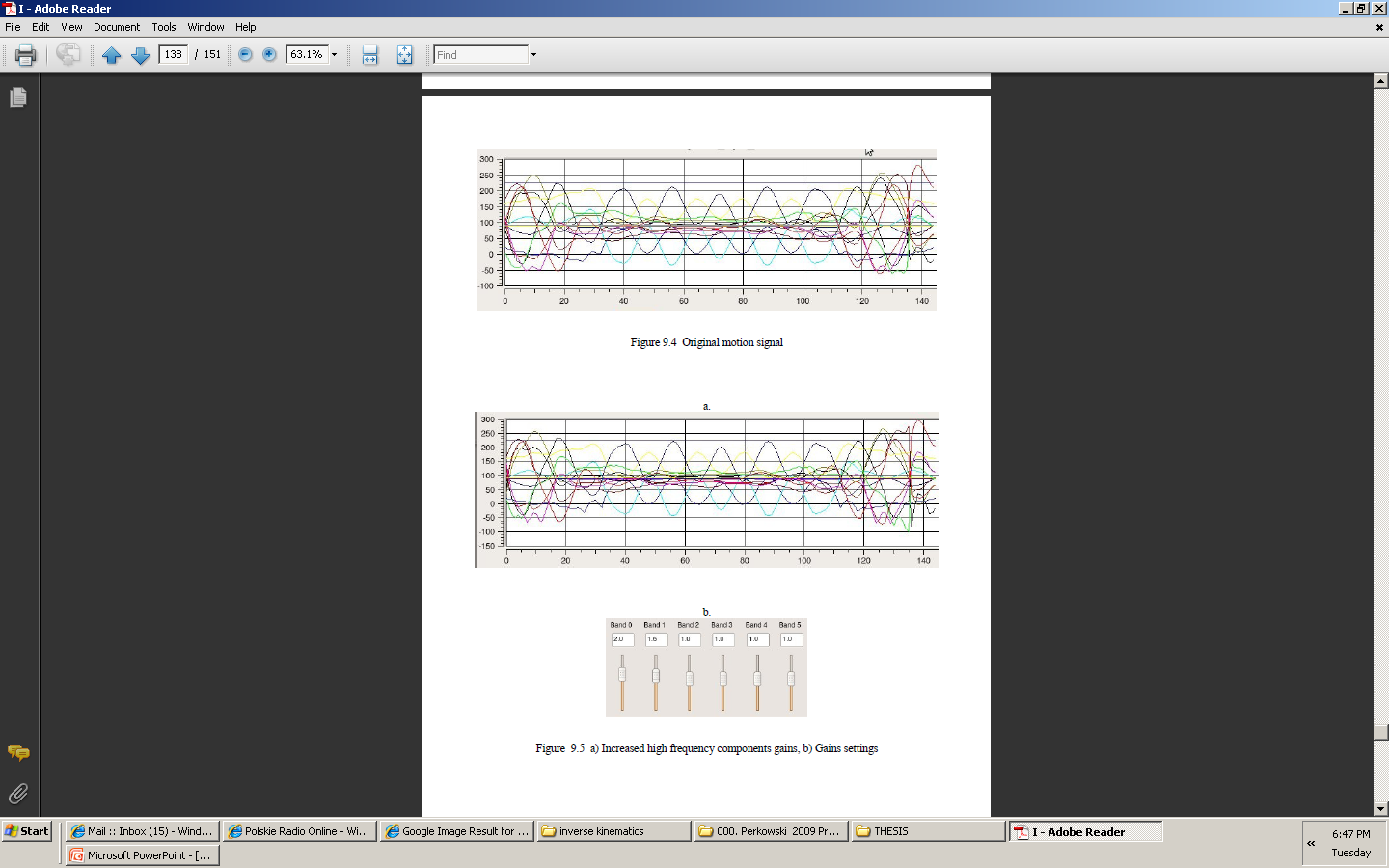 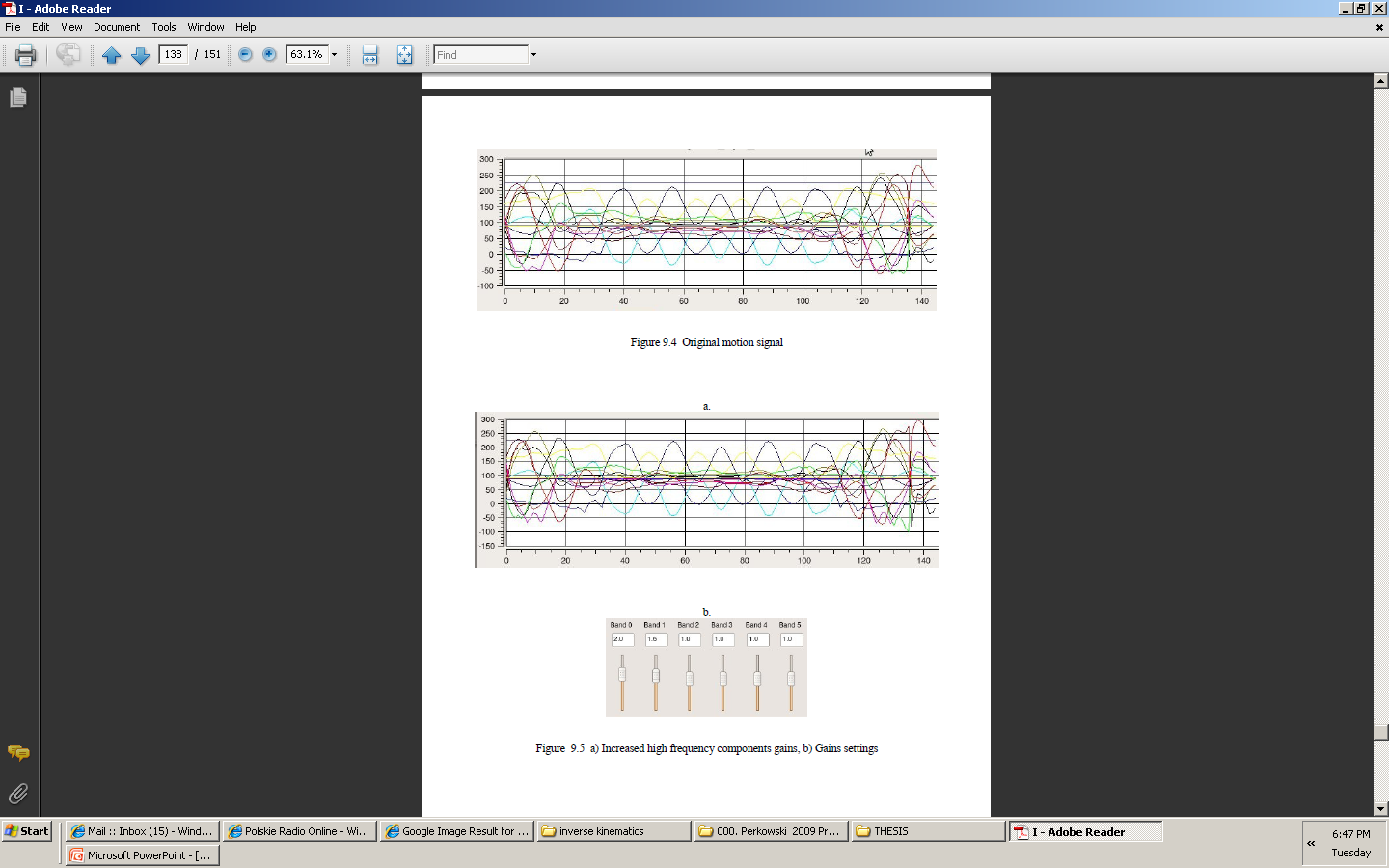 Spectral filtering
Matched filters
Hermite interpolation
Spline Interpolation
Wavelets
Repetitions
Mirrors
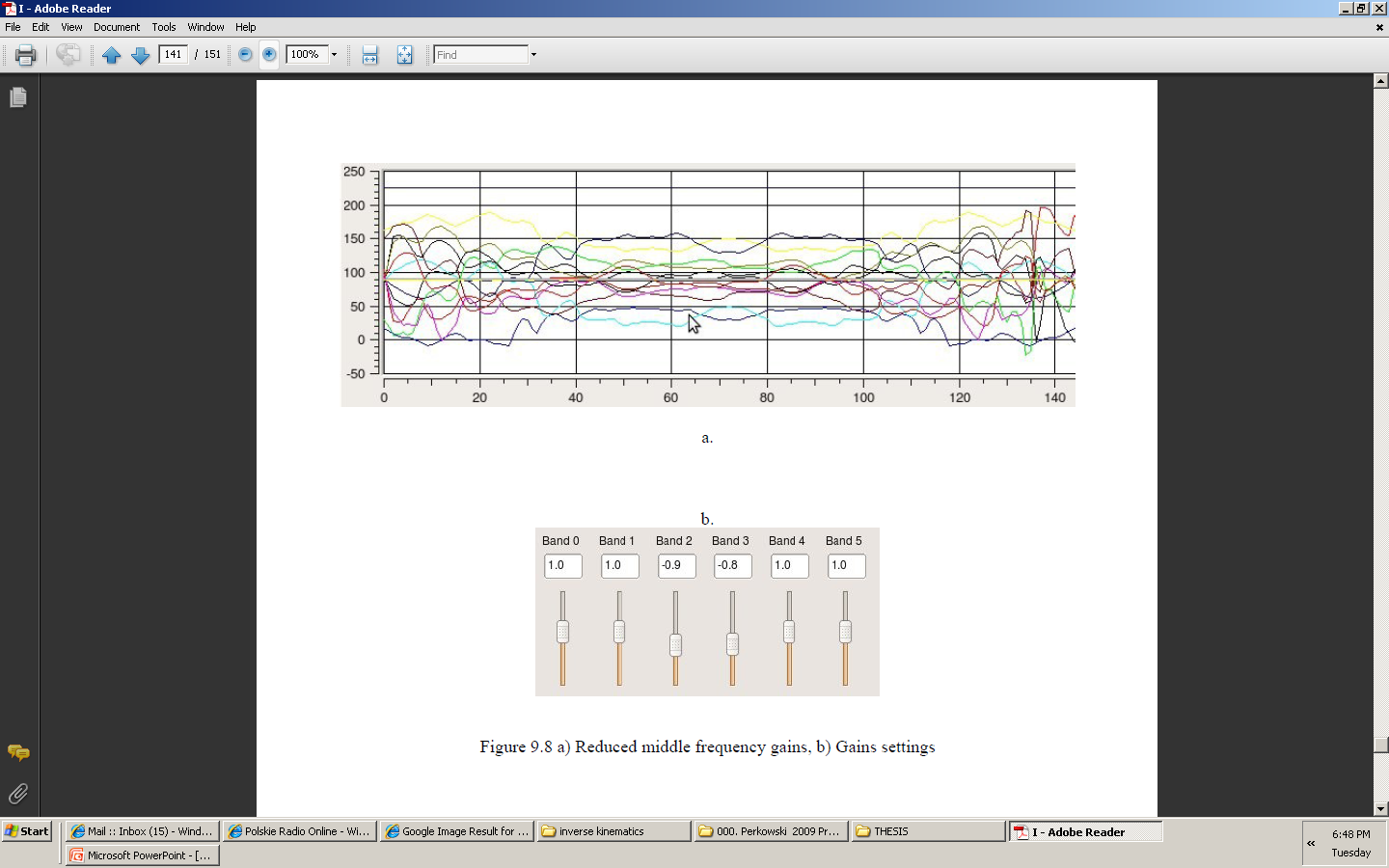 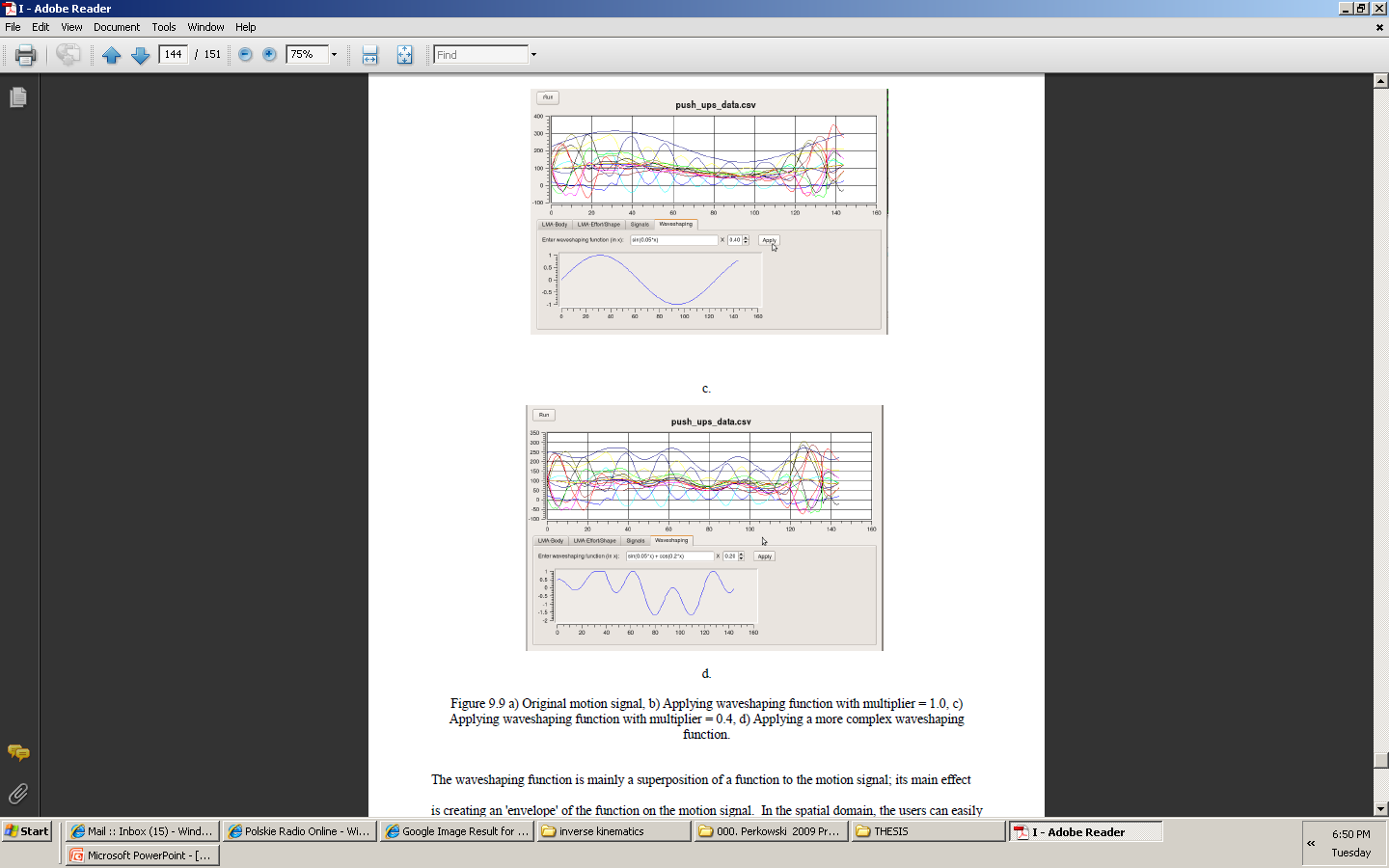 Editor of wwaveforms
Event Expressions and Language REBEL
Event Expressions
Tool to design motions directly from symbols. 
This theory is general enough to allow arbitrary motion to be symbolically described but is also detailed enough to allow the designer or the robot to precise the generated behavior to the most fundamental details. 
Our main concept is that the motion is a sequence of symbols, each symbol corresponding to an elementary action such as shaking head for answering “yes”. 
We will call them primitive motions. 
The complex motions are created by combining primitive motions.
Greeting_1 = (Wave_Hand_Up  o  Wave_Hand_Down ) (Wave_Hand_Up  o  Wave_Hand_Down ) *   Wave_Hand_Up  o   Say_Hello  

Which means, to greet a person the robot should execute one of two actions: 
Action 1: wave hand up, follow it by waving hand down. Execute it at least once. 
Action 2: Wave hand up, next say “Hello”. The same is true for any complex events. 
As we see, the semantics of regular expressions is used here, with atomic symbols from the terminal alphabet of basic events {Wave_Hand_Down,  Wave_Hand_Up ,   Say_Hello}. 
The operators used here are: concatenation (o), union () and iteration (*). Each operator has one or two arguments. 
So far,  these expressions are the same as regular expressions.
Initial state
Wave_Hand_Up
Wave_Hand_Up
Wave_Hand_Down
Say_Hello

Wave_Hand_Down
Final state
Wave_Hand_Up
Event Expressions
Event Expressions
We further extend the ERE to Event Expressions (EE), which we realized conceptually as Event Diagrams (ED). 

The relation between Event Expressions and Event Diagrams is similar to the relation between Boolean Expressions and Binary Decision Diagrams. 

In general, EEs are multi-input and multi-output. 

Similar to EREs, EEs can be mapped directly to sequential networks or (deterministic, non-deterministic or probabilistic) automata.
Event Expressions
Event Diagrams
Boolean Expressions
Binary Decision Diagrams
Set-theoretical semantics of regular expressions
Observe that for two atoms, the intersection X1 ∩ X2 is an empty set when atoms X1  X2, as the meaning of intersection operator is set-theoretical. 

Thus, similar to other operators of ERE, the intersection does not create new symbol values in EEs and EDs. 

Such expressions can then be used to create sets of motions where numeric values of atomic symbols are basic motions, known to the system that interprets symbolic motions on a robot. 

While a concatenation of atoms describes a single motion, an ERE describes a set of motions (i.e. behaviors) where all of them use the atomic motions from some finite library. 

This can be further extended to an infinite library, in which the atomic motions can be enumerated as: a1, a2, a3, … an, for any value of n.
The interpretation that is not set-theoretical
Similarly the interpretation of the union (set sum, or ) operator is set-theoretical in regular expressions, thus new values are not created, only sets of motions are increased.  

It is not so in the Hybrid Automata interpretation of PEG, where some operators like the “truncated sum” create new values. 
 2 + 2 = 3 in modulo 4 system

The intersection X1 ∩ X2 can be now enhanced with fuzzy operator (X1 min X2)  which for atoms X1  X2 creates a non-empty value min(X1, X2) as the meaning of this type of “generalized intersection operator” is no longer set-theoretical. 

This fact creates a new semantics for our diagrams and adds expressive power to them.
Verification of motions
The new values created in Hybrid Automata may exceed some geometric constraints for variables:
  a robot can for instance hit his head with his arm. 

The generated motions must be verified in order not to hit an audience member or not to damage a robot. 

Verification is also used to fit the constraints of the space. 

If expression E1 describes all “waltz dances” of a mobile robot and expression E2 describes motions in a narrow corridor intersection, the set-theoretical expression E1∩E2 describes all ways for the robot to dance waltz in this narrow space without hitting the walls.
The basic ideas of event expressions
Symbol  is represented by name and value, e.g.: X1 or X=1.

Symbol is a basic event or a set of basic events that are:
recognized  in parallel
or synchronized and executed in parallel. 

Symbols can be connected in parallel. 

For instance: 
(a) text spoken, 
(b) leg motion, and 
(c) hand motion 
can be created independently and combined in parallel for synchronized execution. 

Connecting symbols in parallel creates new symbols that correspond to macros or subroutines.
Symbols executed in parallel and in series
Symbols executed in parallel are denoted as [symbol1, symbol2] or symbol1 par symbol2.

Symbols can be connected in series; we call this symbol concatenation, which is also the base operator of our representations. 

Concatenation (·) is also a main concept of Regular Expressions.
Creating new motions
To create a new motion, the human animator has to do the following: 
Know the set of basic symbols and their value intervals..   (This can be a large library in which every basic motion is described by a name or visualized, see Fig. 1.)

Select the symbols and combine them in parallel. 
This means that these basic actions are executed in parallel, being synchronized in the starting moment. 

Give new names to these combined actions.

Concatenate the symbols  (or use other operators).

Give new names to concatenations (optional).

Proceed recursively and hierarchically, creating higher and higher behaviors in the hierarchy. 

Use all operators of the system; the deterministic operators for deterministic components of behaviors and the non-deterministic, probabilistic operators for the partially random behaviors  after parallelized?
Thinking in term of sets of motions: hand waving example
When creating the generalized events, it is often more convenient to think in terms of sets of motions rather than single motions. 

For instance: a greeting motion of a humanoid robot can be described as the regular expression:
 
Greeting = (Wave_Hand_Up  Wave_Hand_Down)  (Wave_Hand_Up  Wave_Hand_Down )*  Wave_Hand_Up  Say_Hello  
 
Or, equivalently:
Greeting = W1W1*  Wup SHello 
 
where:
W1 = (Wave_Hand_Up  Wave_Hand_Down)
W­up­ = Wave_Hand_Up
SHello = Say_Hello
Thinking in term of sets of motions: hand waving example (cont)
Standard values of variables are used here so they are not shown (a non-standard value would look like (Wave_Hand=3)). 

Which means, to greet a person, the robot should execute one of two actions: Action 1: “wave hand up, follow it by waving hand down” (W1). 

Execute it at least once (W1W1*) OR () Action 2: “Wave hand up, next say “Hello”” (WupSHello). 

Observe that this expression has an infinite number of possible executions, or a very high number (dependent on the definitions of the probabilistic operators:  ,  * , , see below)

The same is  true for any complex event.
The RE semantics of the generator in this example
The semantics of RE is used in the above example, with atomic symbols from the terminal alphabet of basic events {Wave_Hand_Down,  Wave_Hand_Up ,   Say_Hello}. 

The operators used in the Greeting expression above are: concatenation (), union () and iteration (*). 

Each operator had one argument (iteration) or two arguments (concatenation and union). 

So far, these expressions are the RE.
Extending to Event Expressions
They are now expanded to event expressions by recursively adding more deterministic and probabilistic operators on event expressions

For instance, if we agree that the meaning of every operator in Greeting_1  is that it executes its first argument with probability ½ and its second argument with the same probability, each possible sequence from the infinite set of motions of Greeting_1 will have certain probability of occurrence. 

One can create event expressions using both deterministic and probabilistic, single-argument and two-argument  operators.
Creating probabilistic operators in EEs
Every standard operator can be extended to many probability operators, based on numerical assumptions of selecting its arguments in synchronous time. 

For instance, if we agree that the meaning of every operator in Greeting is that it executes its first argument with probability ½ and its second argument with the same probability (the joint probability sums up to 1), each possible sequence from the infinite set of motions of Greeting will have certain probability of occurrence. 

Another probabilistic operator corresponding to  can assume that the first argument is executed with probability 1/3 and the second argument with probability 2/3, etc.
Deterministic and probabilistic interpretation of  operators
One can create event expressions using any of deterministic and probabilistic, single-argument, two-argument and multi-argument operators (like in programming language LISP). 

The operators in classical regular expressions and in extended regular expressions are deterministic. 

However, in Event Expressions we can give both deterministic and probabilistic interpretation to the operators, according to their extended names, such as the probabilistic operator 1/2 for equal probabilities of arguments.
Acceptor, generator and transformer
Observe that this graph can be interpreted as an acceptor, when symbols Xi are inputs. 

It can be interpreted as a generator when symbols Xi are outputs.      

The graph can be thus used to recognize if some motion belongs to some language and can generate a motion belonging to the language. 

This graph is realized in software
Dance, rituality and regularity
Dances of groups of robots are already very popular
In most cases all robots do the same, or there are few groups of robots programmed identically.
It would be interesting to investigate some recursive and iterative patterns, similar to behaviors of flocks of birds and of bees in which emergent behavior can adaptively change one form of regularity to another form of regularity.
Dance, rituality and regularity
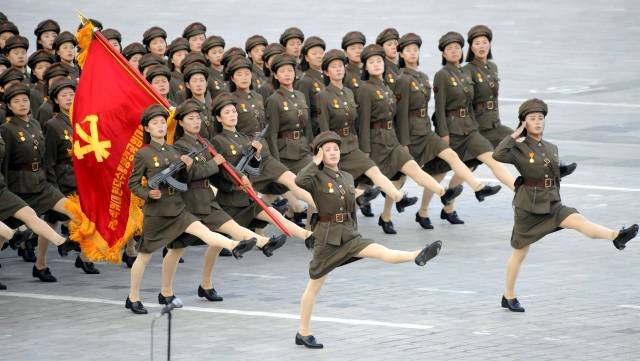 …….change one form of regularity to another form of regularity…….
Probability Event Generator (PEG)
Probability Event Generator (PEG)
Motions
Recursive Rules for PMG design
P1.  Xi/Xj = e for i = j 
                 = ø for i ≠ j
P2. (E1 ∪ E2)/Xi = E1/Xi ∪ ∈ E2/Xi 
P3.  ∈(E) = e when e ∈ E
	                          = ø when e ∉ E
P4. E1E2/Xi=(E1/Xi)E2∪∈ (E1)(E2/Xi)
P5. E/s=E1/Xi1Xi2…Xin=[[E/Xi1]/Xi2]…]/Xin 
P6. E*/Xi  = (E/Xi)E*
P7. E/e  = E
P8. (E1 ∩ E2)/Xi  =  (E1/Xi) ∩ (E2/Xi)
P9.  (-E)/Xi = -(E/Xi) 
P10. (E1 max E2)/Xi  =  (E1/Xi) max (E2/Xi)
In our system there are many other rules similar to rule P10 for MIN, MAX and other MV operators. 
There are many rules similar to P9 for literals and rules similar to P8, P2, P6 and P4 for probabilistic variants of operators ∩,∪, and concatenation, respectively
Derivation rules for Event Expressions
Observe, that the machine realized according to these rules can be realized both as an acceptor and as a generator. 

The derivation-based system can include many other rules similar to rule P10 for MIN, MODSUM and other MV/fuzzy/arithmetic/time operators. For instance:
P10. (E1 max E2)/Xi  =  (E1/Xi) max (E2/Xi)
P10A. (E1 min E2)/Xi  =  (E1/Xi) min (E2/Xi)
P10B. (E1 trunc-sum E2)/Xi  =  (E1/Xi) trunc-sum (E2/Xi)
P10C. (E1 parallel E2)/Xi  =  (E1/Xi)  par (E2/Xi)
P10D. (E1 mod-add E2)/Xi  =   (E1/Xi) mod-add (E2/Xi)
P10E. (E1 div E2)/Xi  =  (E1/Xi) div (E2/Xi)

There are many rules similar to P9 for literals and rules similar to P8, P2, P6 and P4 for probabilistic variants of operators ∩,∪, and concatenation, respectively (their meaning has been explained in section 3).
Verification of Motions
A PEG verification is similar to the reachability analysis

It allows finding all NFA node labels that are included in the same final DFA state set (nodes executed in the same moment). 

A contradiction is found if some symbols, states or outputs that should not exist in parallel, exist together in one DFA node. 

If such a contradiction is found, the user has to modify the initial PEG specification and repeat the procedure.
Creating safe behaviors
Dancing waltz = b * c * a * d *
Narrow corridor = Right 10
Dancing waltz in narrow corridor = (b * c * a * d *)  Right 10
Creating safe behaviors
Interaction Theatre
Actors: robots
Directors: none
Public: feedback
Action: not fixed
Example: Hahoe
Behavior Learning Architecture for  Interaction Theatre
Motion
 Machines
Perception Machines
Output text i
Input text from keyboard
Face  Detection and Tracking
Output speech i
Face Recognition
Behavior Machine
Output robot motion i
Facial Emotion Recognition
Hand gesture recognition
Output lights i
Sonar, infrared, touch and other sensors
Output special effects i
Robot architecture is a system of three machines: motion machine, perception machine and brain machine
Speech recognition
Output sounds i
Improvisational Theatre
Actors: robots
Directors: humans
Public: no feedback
Action: not fixed
Example: Schrödinger Cat
Improvisational Theatre “What’s That? Schrödinger Cat”
Schrödinger Cat
Professor Einstein
Motion e1
Motion c1
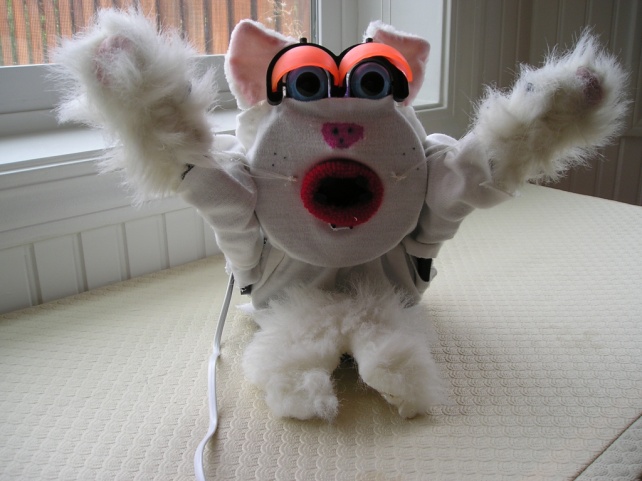 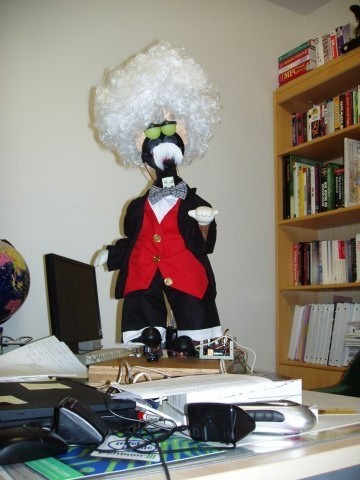 Motion e2
Motion c1
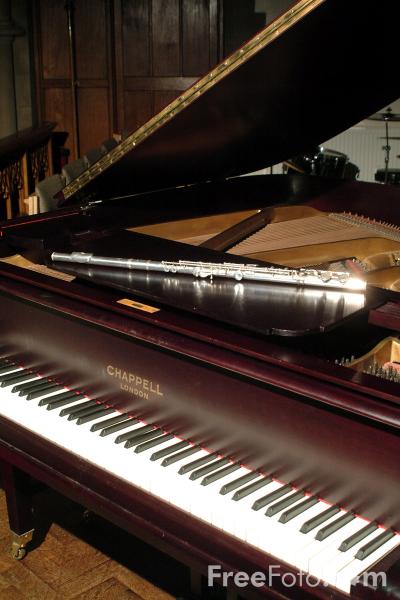 Motion cm
Motion en
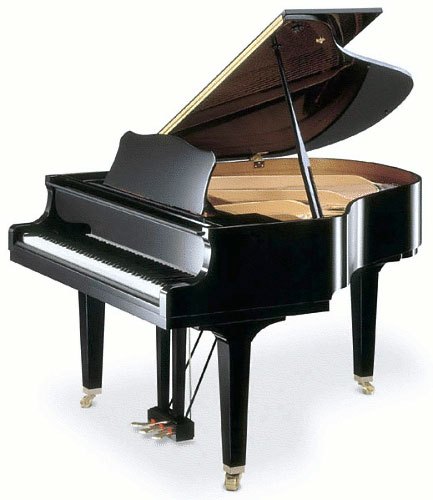 Motions of Schrödinger Cat
Siddhar
Arushi
Motions of Einstein
Universal Behavior Editors for Robot Theatre
Our model of robot architecture
For every individual robot but also for the entire robot theatre, architecture is a system of three subsystems:

The perception subsystem, which transforms images or other sensor information into vectors of basic features, and maps sets of those vectors to some symbolically recognized objects. 
We describe this subsystem using special type of ED called the Perception Event Diagrams (PED).

The behavior subsystem, which uses stored state information and patterns of symbolic input objects to map the robot’s perceptions and memories into actions. 
This subsystem is described using the Behavioral Diagrams (BD).

The motion subsystem, which describes what the audience perceive during the performance, such as: motions, sounds, lighting, visual/special effects.  
This subsystem is described using the Probabilistic Event Generators (PEG).
Universal Perception Editor
Neural Nets
Principal Component
Analysis
cameras
Constructive
Induction
Speech input
Various Feature
Extracting
Methods
Sensors
Clustering
Perception Editor
Examples – input output pairs
Feedback from the environment
controller
Robot
The environment includes:
Other robots
Human actors
Audience
The director
controller
Robot
Critic
Reversibility of input and output
The reversibility of the human’s behavior and the robot’s behavior that mimics this human.

A sequence like “left hand up - next right hand down” can be an input sequence of an acceptor machine or an output sequence of a generator machine.
acceptor machine
left hand up - next right hand down
generator machine
Reversibility
Because of reversibility, this expression can apply both:
 to a robot recognizing actions of a human (the acceptor semantics) 
or to a robot trying to imitate the human’s behavior (the generator semantics).
Behavior Machine (Complex State Machine)
Behavior Machine (Complex State Machine)
Universal Perception Editors for Robot Theatre
Perception Automaton
Motion Generator Automaton
Say hello, wave hand
Say hello, wave hand
Accept Hello
Generate Hello
Accept handshake
Generate handshake motion
Greeting completed
Greeting completed
Perception
Face Recognition as a learning problem
Face  Image 1
John Smith
Face  Image 2
Face  Image 3
Marek Perkowski
Face  Image 4
Face Emotion (Gesture) Recognition as a learning problem
Face Emotion Recognition as a learning problem
Face  Image 1
happy
Face  Image 2
Face  Image 3
sad
Face  Image 4
Face
person
Recognition Problems = Who? What? How?
Face
person
Face
emotion
Face
age
Face
gender
Face
gesture
Learning problems in Human-Robot Interaction – Perception problems
Event Expression Accepting Machine (EEAM)
Event Expression Accepting Machine (EEAM)
Event Expression Accepting Machine (EEAM)
Event Expression (EE):
At its core, it is a Regular Expression
Naturally, this can be extended to non-regular languages, and fuzzy regular expressions.
Formally, EE is a set of a finite set of Symbols (S) and Operators (O): <S,O>
The term “symbol” is loosely used; it is not a single character like the alphabet, but something to represent a single action or behavior. For example: “Wave_Hand_Up” is an action symbol, “Say_Hello” is an action symbol, “Avoid_Obstacle” is a behavior symbol, “Explore” is a behavior symbol.
A set of actions can also be grouped as one symbol.
The basic set of Operators for EE are: concatenation (•), union (∪), iteration/repetition (*), negation (¬), and intersection (∩).
Event Expression Accepting Machine (EEAM)
Event Expression Operators:
Concatenation (•):
Example:EE: Wave_Hand_Up • Say_HelloMeaning: “wave hand up gesture followed by saying ‘Hello’”
Union (∪):
Example:EE: Wave_Hand_Up ∪ Say_HelloMeaning: “Either waving hand up OR saying ‘Hello’, but not both”
Iteration/repetition (*):
Example:EE: Wave_Hand_Up* • Say_HelloMeaning: “Do wave hand up gesture zero or more times, followed by saying ‘Hello’”
For limiting sake, repetition is limited up to 4 times.
Event Expression Accepting Machine (EEAM)
Event Expression Operators:
Negation (¬):
Example:EE: ¬Wave_Hand_Up ∪ Say_HelloMeaning: “Anything BUT waving hand up OR saying ‘Hello’”Note: In this sense, ¬ is a set operator
Intersection (∩):
Example:EE: Waltz_Box_Step ∩ Avoid_ObstacleMeaning: “Do a the ‘box step’ pattern of waltz, but don’t run into things!”Note: In this sense, ∩ is used as supplementing an action with a safety behavior
Various Types of Event Expressions
A recognized pattern, perception, “word”
The “Family” of action to perform
Performed Motion(s)
Perception,
Sequence of inputs from user
Commands to robot, lighting, set
Acceptor, generator and transformer
Observe that this graph can be interpreted as an acceptor, when symbols Xi are inputs. 

It can be interpreted as a generator when symbols Xi are outputs.      

The graph can be thus used to recognize if some motion belongs to some language and can generate a motion belonging to the language. 

This graph is realized in software
Processes
(2) User inputs are preprocessed (e.g. facial detection, gesture detection, etc.) The sequence of inputs is matched with “known paterns” 
(Event Expressions)
(5) PEG translates BM/CSM output into actions. If there are probabilistic operators, then actions are generated according to the probabilty
(3) BM/CSM deterministically decide the proper response to user’s input (EE)
(4) The selected response is also an EE
(6) PEG also validates if the selected/generated action is possible
(8) Robots, lighting, sound effects are dancing, flashing, playing, etc
(7) Translated actions are: joint angles, on/off, music to play, etc.
(1) User (audience) interact with system: facial gestures, hand gestures, speech, etc…
User Interaction
User Interaction
Any kind of user input you can think of:
Facial gesture recognition
Body (arm, hand, torso) gesture recognition
Speech recognition
For example:
User says “Hello” while waving her right arm
User smiles and says “Good morning”
System waits until user completes gesture/input before processing
When no gesture/input detected for a few moment, that’s a signal for the end of the input sequence
Note: using EE, system can be designed to recognize very short (i.e. one input) or very long (infinitely long) sequence of gestures
What is the appropriate/acceptable “wait time”? 1 seconds? 2 seconds?
Conclusions
We presented the concept of completely automated robot theatre with single editor and language

Event expressions allow to create  sets of interrelated (similar) motions, which makes for more interesting robot behaviors.

Motions can be verified

We hope that Probabilistic Regular Expressions and General Event Expressions can find some applications outside robot theatre
A question
Can you propose other types of robots and devices that can create an interesting theatre?
Types of robot theatre
Realizations of Robot Theatres
Animatronic “Canned” Robot theatre of humanoid robots
Disneyworld, Disneyland, Pizza Theatre

Theatre of mobile robots with some improvisation
 Ullanta 2000

Theatre of mobile robots and humans
Hedda Gabler , Broadway, 2008
Phantom in Opera, 2008
Switzerland 2009
Animatronic Theatre
Actors: robots
Directors: none
Public: no feedback
Action:  fixed
Example: Disney World
Theatre of Robots 
and Actors (contemporary)
Actors: robots
Actors: humans
Directors: humans
Public: traditional feedback, works only for human actors
Action: basically fixed, as in standard theatre
Theatre of Robots 
and Actors (future)
Actors: robots
Actors: humans
Directors: humans + universal editors
Public: traditional feedback, like clapping, hecking, works for both robot and  human actors
Action: improvisational, as in standard  improvisational theatre
A question
Can you propose other types of robot  theatre than those discussed above?
Conclusions
It is an important topic how to describe motion for a robot.
Behavior is input-output relation between sensors and effectors. It generalizes motion and can be described in similar ways.
Various editors and robot languages are used to describe motions and behaviors.
Concepts from language theory, computer science, control, language design, Digital Signal Processing can be used.
Various models of robot theatre are possible. Each would require a different type of editor.
Questions and Problems (1)
What kind of theories are used or can be used for developing a complete theatre of autonomous interactive improvisational robots that would act together with humans?
Propose a new theory- research area for robot theatre, explain what it will bring to the robot theatre as intended above.
Describe some examples of robot motion and robot behavior editors.
Propose a new type of an editor based on some software area that you are familiar with.
Define regular languages
Give example of a regular language and a machine accepting this language.
Discuss possible extensions to classical regular languages.
Why regular languages and their extensions are useful for robotics?
What is the relation between regular languages and automata? 
Explain the difference between Set-theoretical and Sequence-operational semantics
Questions and Problems (2)
Using Brzozowski’s Method convert a regular language a* (bb)* + b* (aa)* to an automaton.
Find some robot motion problem that you can represent by a regular expression and next find the automaton for this problem.
 What would be in your opinion an ideal GUI for a humanoid robot of your choice. Explain.
How to integrate sound and music into robot theatre? How this should be represented in an ideal editor program?
Discuss the topic: “motion as a set of waveforms for each degree of freedom”. How we can relate this definition of motion to Fourier Analysis, filtering and Digital Signal Processing?
Give example of a simple robot arm  motion in terms of waveforms for each degree of freedom.
How the motion can be acquired for a humanoid robot? How motion of one robot can be transformed  / transferred to another similar robot?
Present ideas of transforming motions in some formal models. Give examples.
Questions and Problems (3)
Explain different concepts of robot theatre. Interactive. Improvisational.
What is autonomous robot?
Give examples of Probability Event Generators in robotics
Write various Event Expressions for motion of humanoid robots in constrained environments such as narrow corridors or classrooms with desks and chairs. (homework)
Describe the role of perception in interaction with a robot. Show a practical program for this (homework)
Give examples of robot perception other than computer-vision based. What is a perception of a small humanoid robot such as Jimmy?
Describe the role of Kinects and cameras:
Located on a robot and looking at environment
Located on the ceiling and looking at the whole scene
Located towards the audience and perceiving their behaviors.
Based on you theoretical and practical knowledge gained so far in class propose new concepts for robot theatre based on your critical assessment of current robot theatres.
How these concepts can be used for a robot that communicates whole day with a bedridden old patient.
 Explain the concepts of Acceptor, Generator and Transformer in terms of automata describing various types of humanoid robot behaviors.
Questions and Problems (4)
Write a very simple motion editor without regular expressions in language LISP. (homework)

Write a probabilistic generator of regular expressions in LISP. (homework)
Write a simplifier of regular expressions in LISP. Use Boolean and regular expressions simplifications. (homework)
Write Brzozowski method to convert a regular expression to a finite state machine in LISP. Do not simplify the expressions. (homework)
Write a simple music composer in LISP. (homework)
Extend Brzozowski’s Method to Event Expressions and write a program in LISP to obtain equivalent simplified state Machines (difficult).
Write a transformer of  event expressions  in LISP. (homework)

Write a program that creates new event expressions by operations of SUM, PRODUCT, COMPLEMENTATION, INVERSION, ITERATION and CONCATENATION on event expressions. (homework)
Questions and Problems (5)
Symbolic Differentiations of Arithmetic expressions, especially polynomials
Example: Symbolic Differentiation in LISP
As an illustration of symbol manipulation and a further illustration of data abstraction, consider the design of a procedure that performs symbolic differentiation of algebraic expressions.
 We would like the procedure to take as arguments an algebraic expression and a variable and to return the derivative of the expression with respect to the variable.
For example, if the arguments to the procedure are ax2 +bx +c and x, the procedure should return 2ax+b. 
Symbolic differentiation is of special historical significance in Lisp. 
It was one of the motivating examples behind the development of a computer language for symbol manipulation.
 Furthermore, it marked the beginning of the line of research that led to the development of powerful systems for symbolic mathematical work, which are currently being used by a growing number of applied mathematicians and physicists.
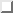 Example: Symbolic Differentiation
data abstraction.

We will first define a differentiation algorithm that operates on abstract objects such as ``sums,'' ``products,'' and ``variables'' without worrying about how these are to be represented. 
Only afterward will we address the representation problem.

The differentiation program with abstract data

In order to keep things simple, we will consider a very simple symbolic-differentiation program that handles expressions that are built up using only the operations of addition and multiplication with two arguments.
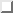 Differentiation of any such expression can be carried out by applying the following reduction rules:
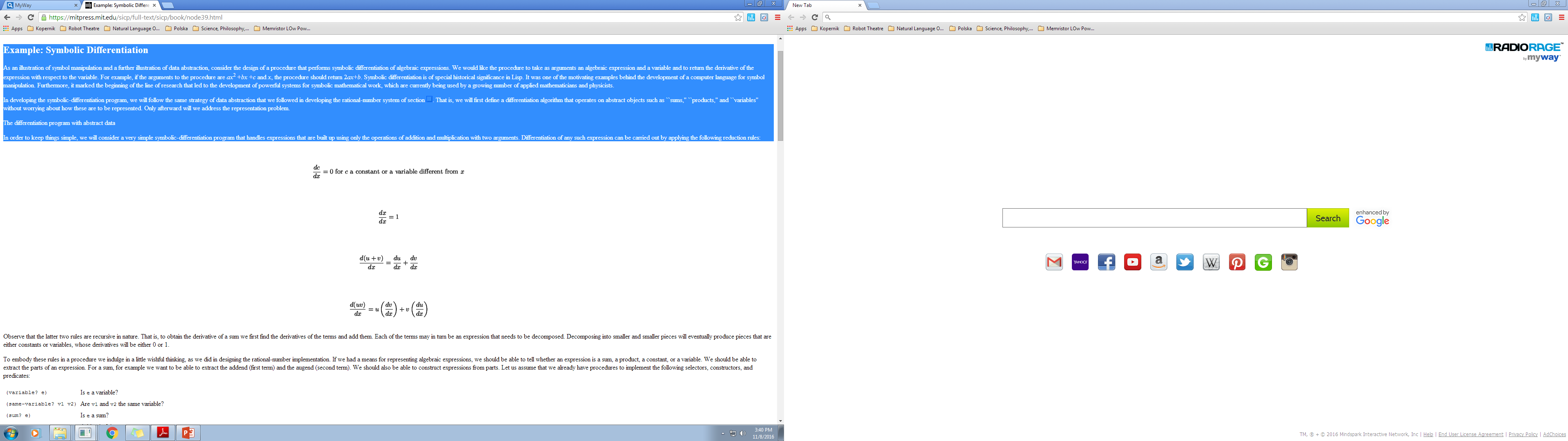 Observe that these two rules are recursive in nature. 
That is, to obtain the derivative of a sum we first find the derivatives of the terms and add them. 
Each of the terms may in turn be an expression that needs to be decomposed. 
Decomposing into smaller and smaller pieces will eventually produce pieces that are either constants or variables, whose derivatives will be either 0 or 1.
If we had a means for representing algebraic expressions, we should be able to tell whether an expression is a sum, a product, a constant, or a variable. 

We should be able to extract the parts of an expression. 

For a sum, for example we want to be able to extract the addend (first term) and the augend (second term).
 
We should also be able to construct expressions from parts.
Let us assume that we already have procedures to implement the following selectors, constructors, and predicates:
Using these, and the primitive predicate number?, which identifies numbers, we can express the differentiation rules as the following procedure:
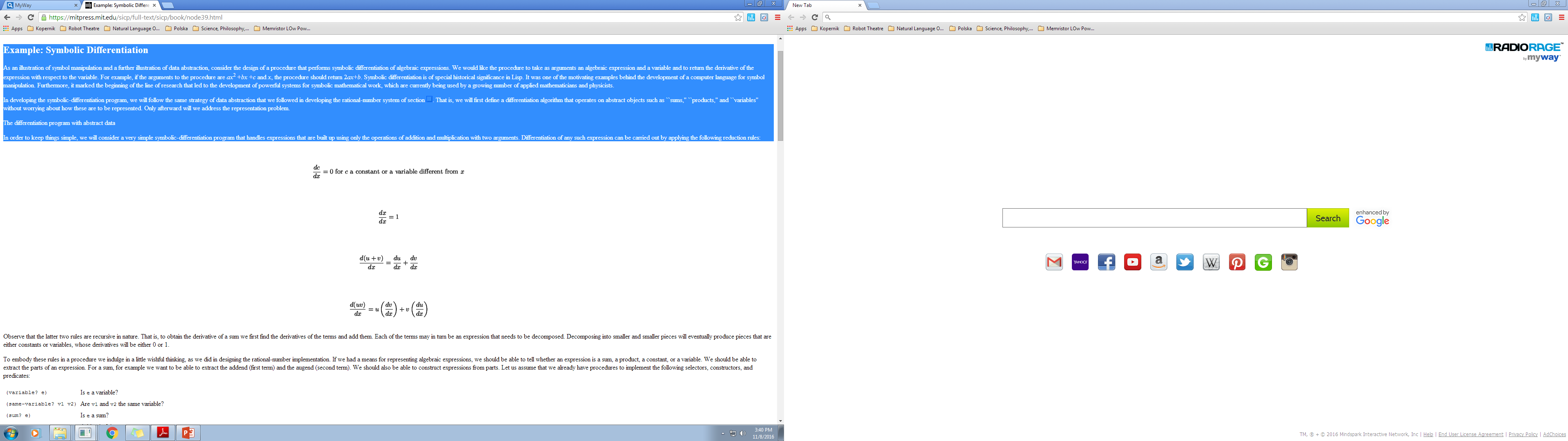 (defun deriv (exp var)
  (cond ((number? exp) 0)
        ((variable? exp)
         (if (same-variable? exp var) 1 0))
        ((sum? exp)
         (make-sum (deriv (addend exp) var)
                   (deriv (augend exp) var)))
        ((product? exp)
         (make-sum
           (make-product (multiplier exp)
                         (deriv (multiplicand exp) var))
           (make-product (deriv (multiplier exp) var)
                         (multiplicand exp))))
        (else
         (error "unknown expression type - DERIV" exp))))
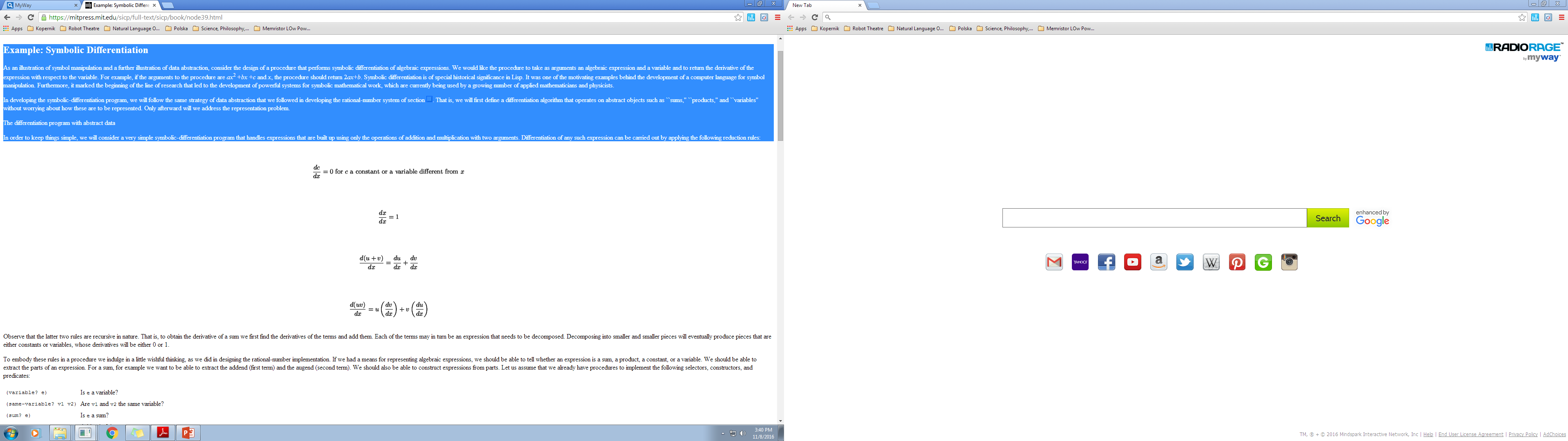 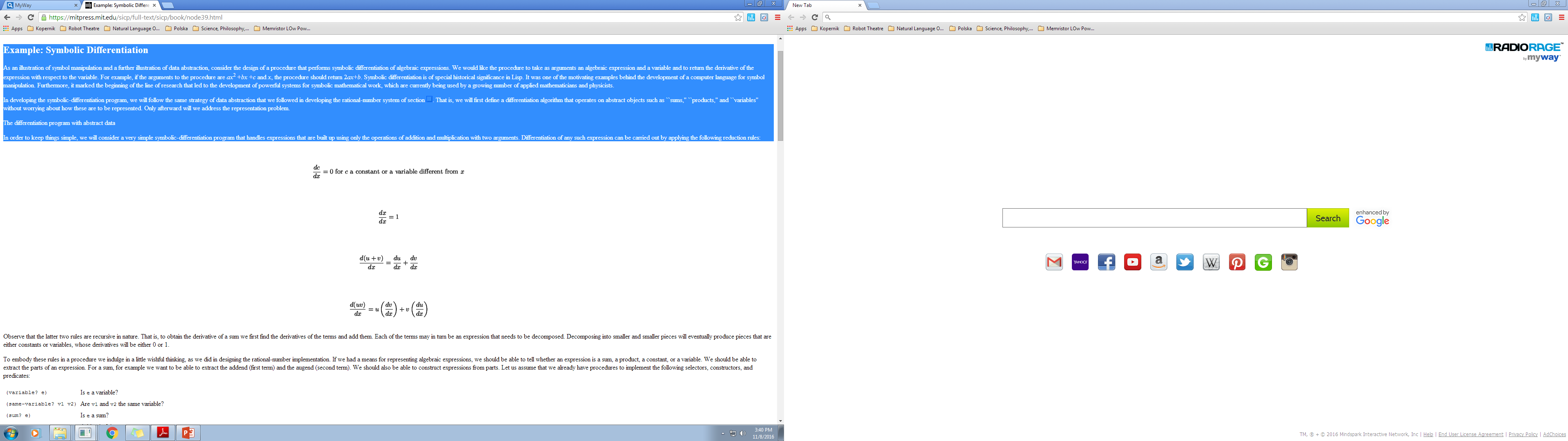 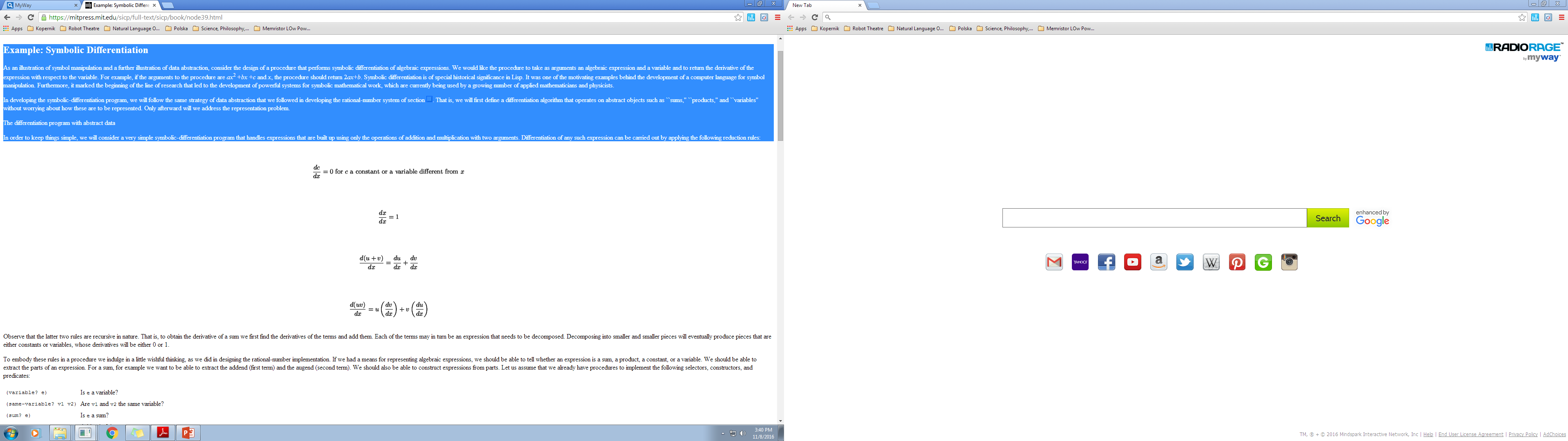 This deriv procedure incorporates the complete differentiation algorithm.
 Since it is expressed in terms of abstract data, it will work no matter how we choose to represent algebraic expressions, as long as we design a proper set of selectors and constructors. 
This is the issue we must address next.
Representing algebraic expressions

We can imagine many ways to use list structure to represent algebraic expressions. 
For example, we could use lists of symbols that mirror the usual algebraic notation, representing ax+b as the list (a * x + b). 
However, one especially straightforward choice is to use the same parenthesized prefix notation that Lisp uses for combinations; that is, to represent ax+b as (+ (* a x) b). 

Then our data representation for the differentiation problem is as follows:
The variables are symbols. They are identified by the primitive predicate symbol?:
(defun variable? (x) (symbol? x))
Two variables are the same if the symbols representing them are eq?:
(defun same-variable? (v1 v2)
  (and (variable? v1) 
           (variable? v2) 
           (eq? v1 v2)))
Sums and products are constructed as lists:
(defun make-sum (a1 a2) (list '+ a1 a2))
(defun make-product (m1 m2) (list '* m1 m2))

A sum is a list whose first element is the symbol +:
(defun sum? (x)
  (and (pair? x) 
           (eq? (car x) '+)))
The addend is the second item of the sum list:
(defun addend (s) (cadr s))
The augend is the third item of the sum list:
(defun augend (s) (caddr s))

A product is a list whose first element is the symbol *:
(defun product? (x)
  (and (pair? x) 
           (eq? (car x) '*)
  )
)

The multiplier is the second item of the product list:
(defun multiplier (p) (cadr p))

The multiplicand is the third item of the product list:
(defun multiplicand (p) (caddr p))
Thus, we need only combine these with the algorithm as embodied by deriv in order to have a working symbolic-differentiation program.
 Let us look at some examples of its behavior:

> (deriv '(+ x 3) 'x)
(+ 1 0)

> (deriv '(* x y) 'x)
(+ (* x 0) (* 1 y))

> (deriv '(* (* x y) (+ x 3)) 'x)
(+ (* (* x y) (+ 1 0))
   (* (+ (* x 0) (* 1 y))
      (+  x 3)))
Expressions are correct but not simplified
The problem of simplification
The program produces answers that are correct; however, they are unsimplified. It is true that
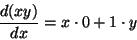 but we would like the program to know that  x*0=0   and 0+y=y. The answer for the second example should have been simply y. 
As the third example shows, this becomes a serious issue when the expressions are complex.
Simplification rules built into data structures
Our difficulty is much like the one we encountered with the rational-number implementation: we haven't reduced answers to simplest form.
 To accomplish the rational-number reduction, we needed to change only the constructors and the selectors of the implementation. 
We can adopt a similar strategy here. 
We won't change deriv at all. 
Instead, we will change make-sum so that if both summands are numbers, make-sum will add them and return their sum. 

Also, if one of the summands is 0, then make-sum will return the other summand.

(defun make-sum (a1 a2)
  (cond ((=number? a1 0) a2)
        ((=number? a2 0) a1)
        ((and (number? a1) (number? a2)) (+ a1 a2))
        (else (list '+ a1 a2))))
This uses the procedure =number?, which checks whether an expression is equal to a given number:
(defun =number? (exp num)
  (and (number? exp) (= exp num)))
Similarly, we will change make-product to build in the rules that 0 times anything is 0 and 1 times anything is the thing itself:
(defun make-product (m1 m2)
  (cond ((or (=number? m1 0) (=number? m2 0)) 0)
        ((=number? m1 1) m2)
        ((=number? m2 1) m1)
        ((and (number? m1) (number? m2)) (* m1 m2))
        (else (list '* m1 m2))))
Here is how this version works on our three examples:
> (deriv '(+ x 3) 'x)
1
> (deriv '(* x y) 'x)
y
> (deriv '(* (* x y) (+ x 3)) 'x)
(+ (* x y) (* y (+ x 3)))
Although this is quite an improvement, the third example shows that there is still a long way to go before we get a program that puts expressions into a form that we might agree is ``simplest.'' 
The problem of algebraic simplification is complex because, among other reasons, a form that may be simplest for one purpose may not be for another.
Homework. Write a more complete symbolic differentiator with a better simplifier
This can be one homework project
Questions and Problems (6)
Symbolic Differentiations of regular expressions
Recursive Rules for Brzozowski derivatives
P1.  Xi/Xj = e for i = j 
                 = ø for i ≠ j
P2. (E1 ∪ E2)/Xi = E1/Xi ∪ ∈ E2/Xi 
P3.  ∈(E) = e when e ∈ E
	                          = ø when e ∉ E
P4. E1E2/Xi=(E1/Xi)E2∪∈ (E1)(E2/Xi)
P5. E/s=E1/Xi1Xi2…Xin=[[E/Xi1]/Xi2]…]/Xin 
P6. E*/Xi  = (E/Xi)E*
P7. E/e  = E
P8. (E1 ∩ E2)/Xi  =  (E1/Xi) ∩ (E2/Xi)
P9.  (-E)/Xi = -(E/Xi)
P1.  Xi/Xj = e for i = j 
                 = ø for i ≠ j
P2. (E1 ∪ E2)/Xi = E1/Xi ∪  E2/Xi 
P3.  ∈(E) = e when e ∈ E
	                          = ø when e ∉ E
P4. E1E2/Xi=(E1/Xi)E2∪∈ (E1)(E2/Xi)
P5. E/s=E1/Xi1Xi2…Xin=[[E/Xi1]/Xi2]…]/Xin 
P6. E*/Xi  = (E/Xi)E*
P7. E/e  = E
(defun deriv (exp var)
  (cond ((e_or_phi? exp) ‘Phi)
        ((variable? exp)
         (if (same-variable? exp var) ‘e ‘Phi))
        ((union? exp)
         (make-union 
                   (deriv (addend exp) var)
                   (deriv (augend exp) var)))
        ((concatenation? exp)  
                     ; E1 E2 multiplier multiplicand
         (make-union
           (make-concatenation 
                         (deriv (multiplierE1 exp) var)
                         (multiplicandE2 exp)
            )
           (make-concatenation 
                         (epsilon multiplierE1 exp)
                         (deriv (multiplicandE2 exp) var)
            )
          )
…..;; add here other rules
          (else   (error "unknown expression type - DERIV" exp))))
Let us assume that we already have procedures to implement the following selectors, constructors, and predicates:
The variables are symbols. They are identified by the primitive predicate symbol?:
(defun variable? (x) (symbol? x))
Two variables are the same if the symbols representing them are eq?:
(defun same-variable? (v1 v2)
  (and (variable? v1) 
           (variable? v2) 
           (eq? v1 v2)))
Sums and products are constructed as lists:
(defun make-union (a1 a2) (list ‘U a1 a2))
(defun make-concatenation (m1 m2) (list '* m1 m2))

A sum is a list whose first element is the symbol +:
(defun union? (x)
  (and (pair? x) 
           (eq? (car x) ‘U)))
The addend is the second item of the sum list:
(defun addend (s) (cadr s))
The augend is the third item of the sum list:
(defun augend (s) (caddr s))

A product is a list whose first element is the symbol *:
(defun concatenation? (x)
  (and (pair? x) 
           (eq? (car x) '*)
  )
)

The multiplier is the second item of the product list:
(defun multiplierE (p) (cadr p))

The multiplicand is the third item of the product list:
(defun multiplicandE (p) (caddr p))
Thus, we need only combine these with the algorithm as embodied by deriv in order to have a working symbolic-differentiation program.
 Let us look at some examples of its behavior:

> (deriv '(U x y) 'x)
(U e phi)

> (deriv '(* x y) 'x)
(U (* e y) (* 0 y))

> (deriv '(* (* x y) (U x y) ) 'x)   ;; ( (x*y) * (x U y) ) 
FIND YOUR SOLUTION TO THIS LAST EXPRESSION.
Expressions are correct but not simplified
Homework. Write a more complete symbolic Brzozowski differentiator of regular expressions with a better simplifier
This can be one homework project
Questions and Problems (7)
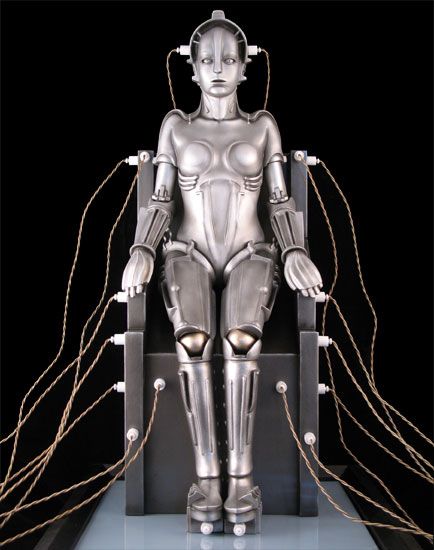 The robot InMooV in the lab can be slightly modified to perform as this famous movie robot, Maria from Metropolis.
Fritz Lang’s Metropolis is a groundbreaking landmark of not just the Silent Age of cinema, but of all science fiction. Its merits and cinematic achievements are far too numerous to list here, and its influence on all of film after it almost too great to comprehend. Its Futurist/Deco production design is breathtaking to this day, and its dramatic social themes as relevant now as it was 88 years ago. It’s for these reasons that the Maschinenmensch, Maria’s robot double, can’t help but be ranked so highly, even though she doesn’t actually do much in the story, apart from making men fight to the death to win her favor.  —S.W.
See the movie. What is the personality of this robot? How to design motions for it.
2. Write in LISP a new editor of motions for this robot, based on the theory presented in this set of slides. How to extend regular expressions to smooth and charming motions of this robot?
3. Use IGA to evolve the behaviors of this robot. Behaviors are specified as extended regular expressions with primitives of your choice.
4. The event expression generated by a IGA is next compiled to a state machine. Create a library of these machines.
This can be one quarter project
Questions and Problems (8)
Policemen were popular figures in pantomime theatres and puppet theatres.
Create a set of basic behaviors of a policeman for Jimmy robot.
Create a simple LISP program that will use the ideas from this lecture to combine the behaviors from point 1.